Chromebook-快速上手
jordan@s.gtrainers.org
‹#›
‹#›
‹#›
研習主題：
Chromebook 介紹(10分鐘)
Chromebook 硬體與週邊介紹(15分鐘)
Chromebook 系統使用介面與基本操作介紹(30分鐘)
‹#›
[Speaker Notes: Chromebook 鍵盤與操作（10分鐘）
Chromebook 十大快速常用鍵（10分鐘）
Google Search 搜尋 / 學術搜尋 學習問題交給Google大神（15分鐘）
Google Drive 無遠弗界的大倉庫雲端硬碟（40分鐘）
Google Classroom 無紙化的線上學習管理平台 師生互動更簡單（50分鐘）
十大最受歡迎免費外掛介紹Addon（40分鐘）
Q&A（5分鐘）]
研習主題：
Chromebook 結合 Google Workspace for Education 應用教學與實作(50分鐘)
Chromebook 教學應用資源介紹與實作(45分鐘)
‹#›
[Speaker Notes: Chromebook 鍵盤與操作（10分鐘）
Chromebook 十大快速常用鍵（10分鐘）
Google Search 搜尋 / 學術搜尋 學習問題交給Google大神（15分鐘）
Google Drive 無遠弗界的大倉庫雲端硬碟（40分鐘）
Google Classroom 無紙化的線上學習管理平台 師生互動更簡單（50分鐘）
十大最受歡迎免費外掛介紹Addon（40分鐘）
Q&A（5分鐘）]
Chromebook 介紹
‹#›
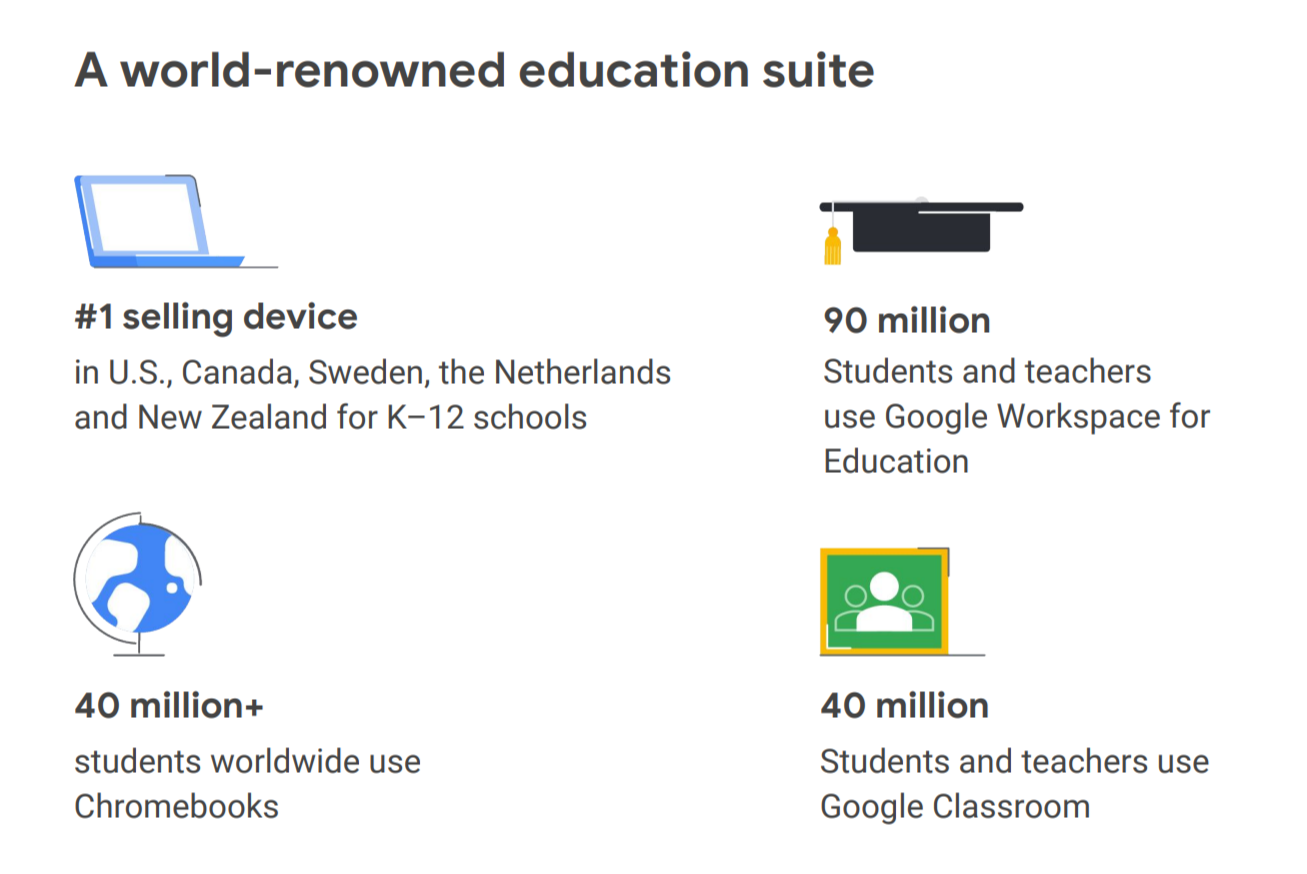 Chromebook №
‹#›
[Speaker Notes: 9千萬師生使用Google worksapce for edu
4千萬師生使用Google classroom
全球4千萬以上學生使用Chromebook]
Chromebook的優點
CP值高
輕鬆管理
安全無憂
資源共享
‹#›
[Speaker Notes: CP值高：價格親民、容易上手、8秒開機
輕鬆管理：GWfE後台管理
安全無憂：不會中毒、自動更新
資源共享：一登即用、雲端儲存]
Chromebook 硬體與週邊介紹
‹#›
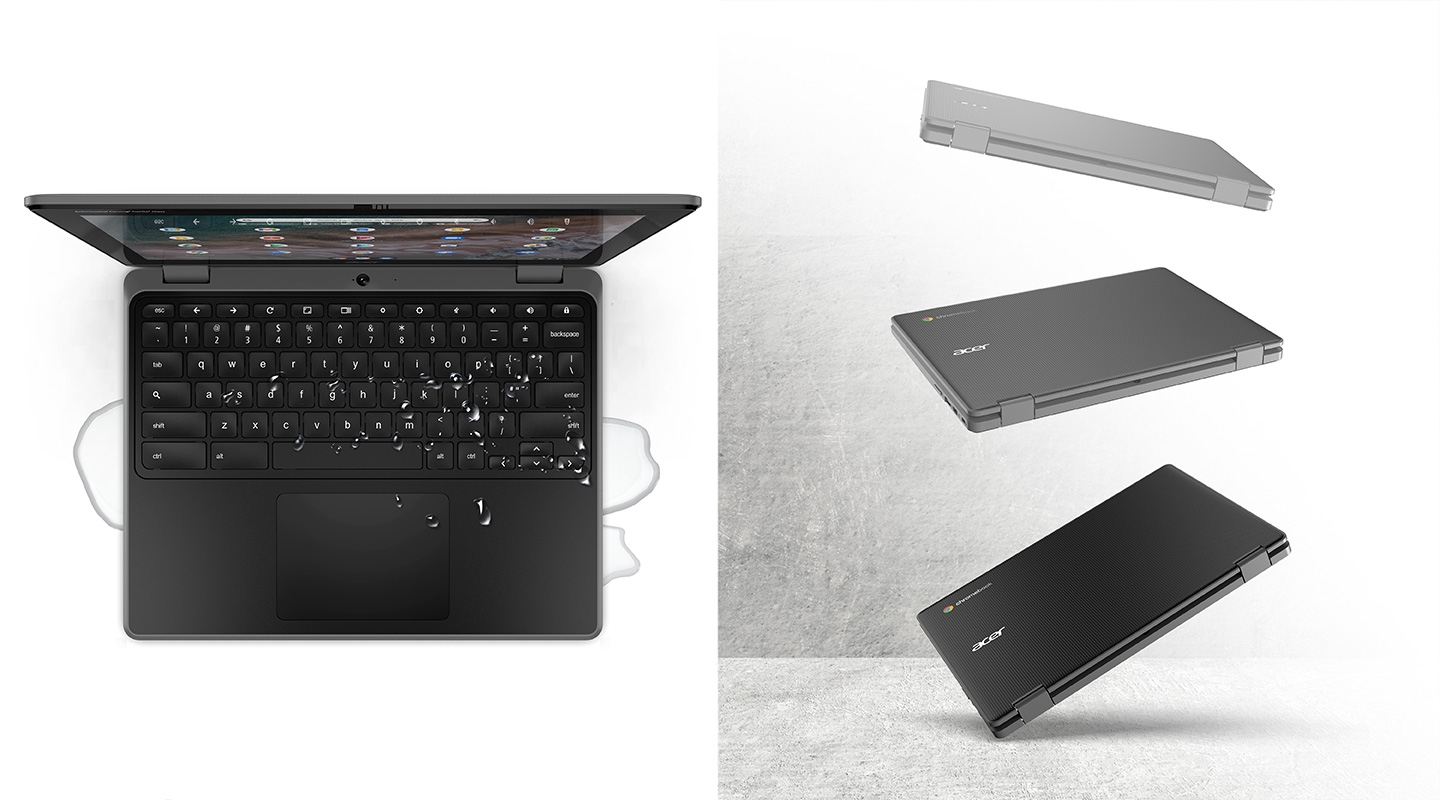 軍規 (MIL-STD 810H1) 測試
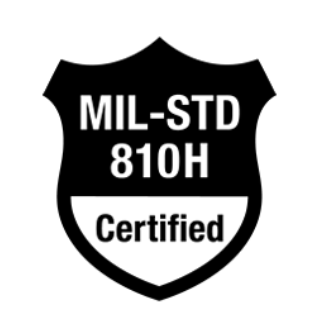 ‹#›
[Speaker Notes: 可承受從高達 122 公分處摔落的衝擊
最高達 60 公斤的向下力道
鍵盤排水設計，可受多達 330 毫升的液體量]
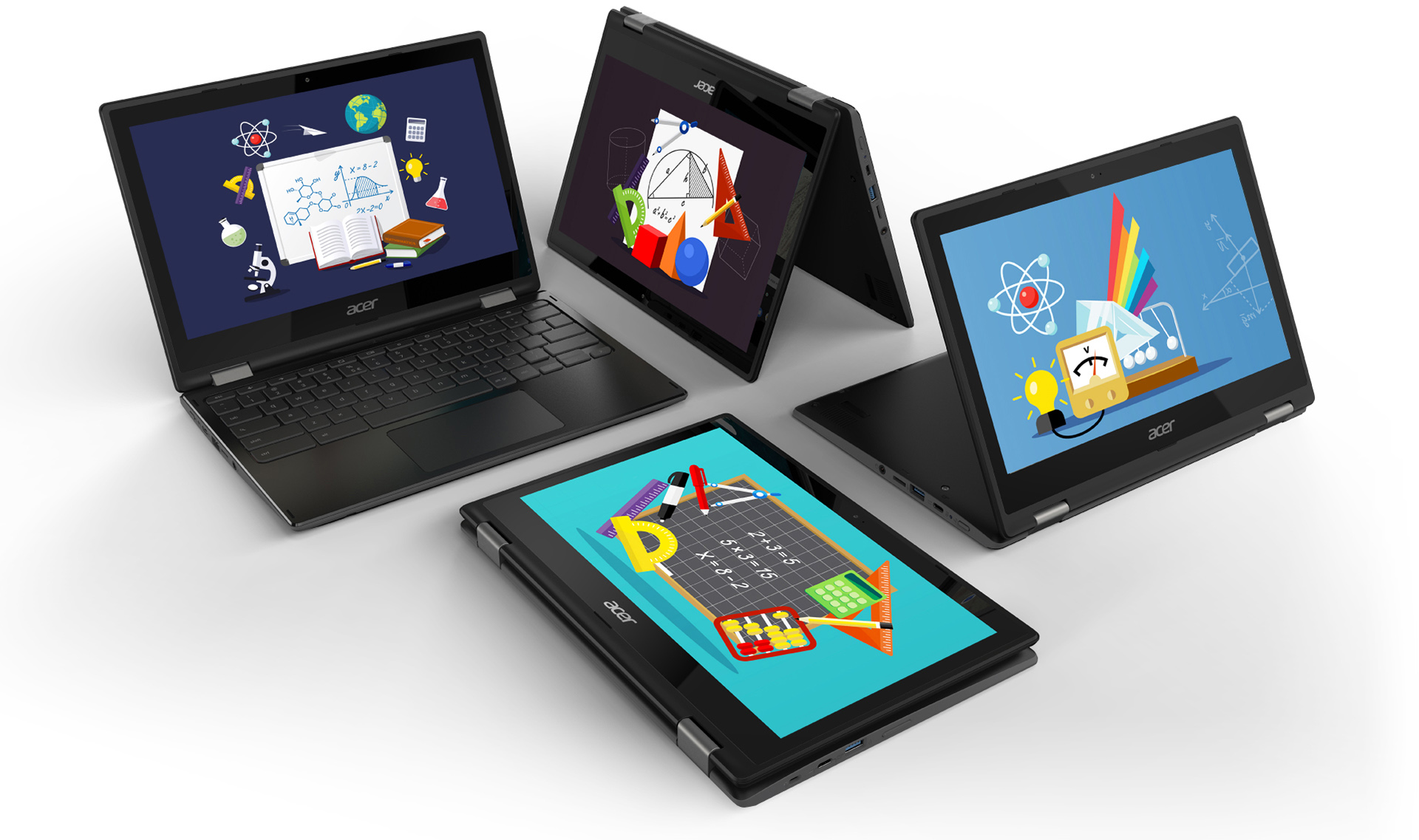 不同模式配合不同情景
‹#›
[Speaker Notes: 配合鍵盤、觸控螢幕，在平板、筆電、站立模式中轉換]
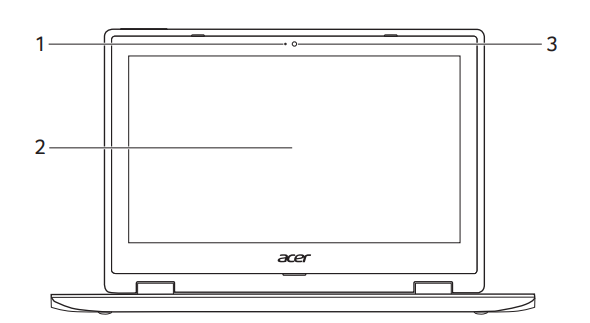 硬體介紹
‹#›
[Speaker Notes: 可承受從高達 122 公分處摔落的衝擊
最高達 60 公斤的向下力道
鍵盤排水設計，可受多達 330 毫升的液體量]
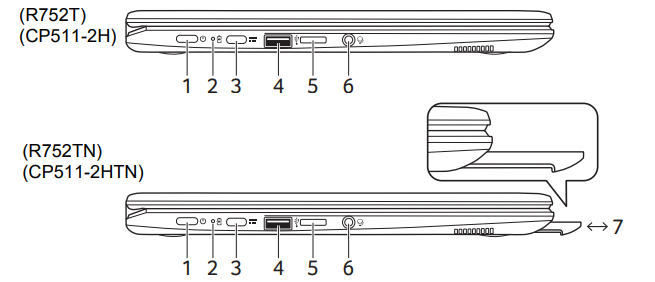 Chromebook左側
‹#›
[Speaker Notes: 可承受從高達 122 公分處摔落的衝擊
最高達 60 公斤的向下力道
鍵盤排水設計，可受多達 330 毫升的液體量]
Chromebook右側
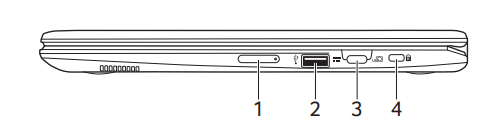 ‹#›
[Speaker Notes: 可承受從高達 122 公分處摔落的衝擊
最高達 60 公斤的向下力道
鍵盤排水設計，可受多達 330 毫升的液體量]
Chromebook鍵盤圖
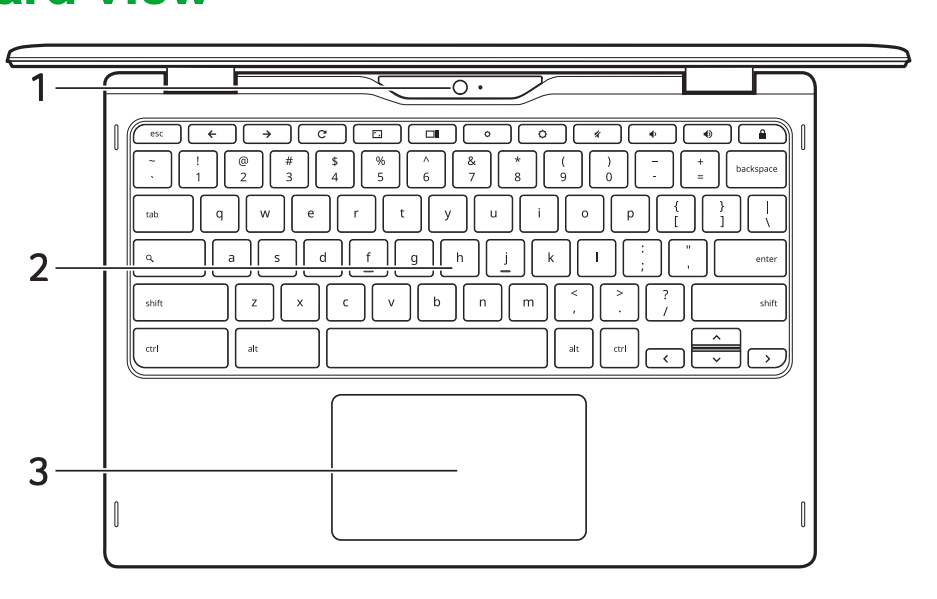 ‹#›
[Speaker Notes: 可承受從高達 122 公分處摔落的衝擊
最高達 60 公斤的向下力道
鍵盤排水設計，可受多達 330 毫升的液體量]
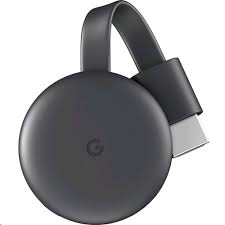 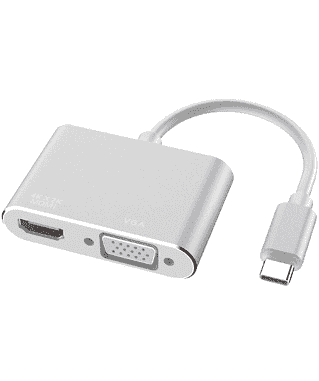 Chromebook好撘檔
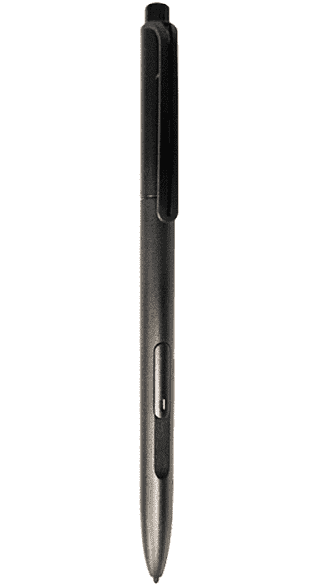 ‹#›
[Speaker Notes: Type C 轉 HDMI VGA 轉接線
EMR 觸控筆
無線影音投影棒
Spacedesk app for Chromebook]
Chromebook 系統使用介面與基本操作介紹
‹#›
Chromebook模擬器
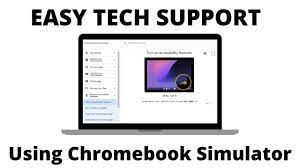 ‹#›
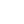 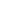 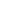 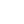 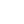 Chromebook 鍵盤與操作
Chromebook 鍵盤特有的按鍵：通常位於鍵盤的最上排 (從左到右)
使用搜尋鍵或啟動器按鈕來搜尋、顯示你的應用程式，以及與 Google 助理互動。
前往上一頁
前往下一頁
重新整理目前的網頁
以全螢幕顯示網頁
/
‹#›
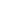 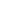 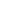 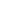 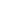 Chromebook 鍵盤與操作
顯示所有已開啟的視窗
擷取螢幕畫面
調低螢幕亮度
調高螢幕亮度
開啟電子隱私保護畫面*
調低鍵盤背光亮度*
調高鍵盤背光亮度*
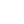 ‹#›
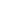 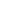 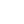 Chromebook 鍵盤與操作
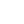 倒轉到上一首曲目*
播放/暫停*
跳到下一首曲目*
關閉音效
調低音量
調高音量
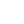 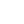 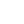 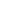 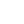 提示：如果你在 Chromebook 上使用 Windows 鍵盤，則 Ctrl 和 Alt 之間的 Windows 鍵可當做　　　搜尋鍵或　　　啟動器按鈕 。
‹#›
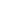 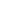 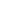 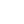 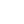 Chromebook 十大快速常用鍵
查看所有鍵盤快速鍵：按下  Ctrl  +  Alt  +  /  (正斜線) 鍵。
開啟或關閉 Caps Lock (大寫鎖定) 功能：按下　　　搜尋鍵  +  Alt  鍵，或按下　　　啟動器按鈕  +  Alt  鍵。
擷取螢幕畫面：按下   Ctrl  + 　　　顯示視窗鍵 
擷取部分螢幕畫面：按下  Shift  +  Ctrl  + 　　　顯示視窗鍵 ，然後透過點擊拖曳的方式指定擷取範圍。如要使用更多螢幕截圖功能，可完成按鍵後從工具列中選取螢幕截圖功能。在平板電腦上擷取螢幕畫面：按下電源按鈕 + 調低音量按鈕。
鎖定螢幕畫面：按下　　　搜尋鍵  +  L  鍵。或　　　啟動器按鈕  +  L  鍵也可以。
‹#›
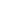 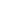 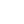 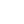 Chromebook 十大快速常用鍵
開啟剪貼簿選單：按下　　　搜尋鍵  +  V  鍵。或　　　啟動器按鈕  +  V  鍵也可以。
開啟新視窗：按下  Ctrl  +  N  鍵 （以無痕模式開啟新視窗：按下  Shift  +  Ctrl  +  N  鍵）
前往視窗中的下一個分頁：按下  Ctrl  +  Tab  鍵。
放大整個畫面：按下 Ctrl  +　　　搜尋鍵  +  M  鍵。或 Ctrl  +　　　啟動器按鈕 +  M  鍵也可以。放大：按下  Ctrl  +  Alt  +　　　調高亮度鍵。縮小：按下  Ctrl  +  Alt  +　　　調低亮度鍵。
登出 Google 帳戶：按下  Shift  +  Ctrl  +  Q  鍵 (兩次)。
‹#›
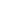 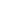 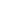 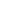 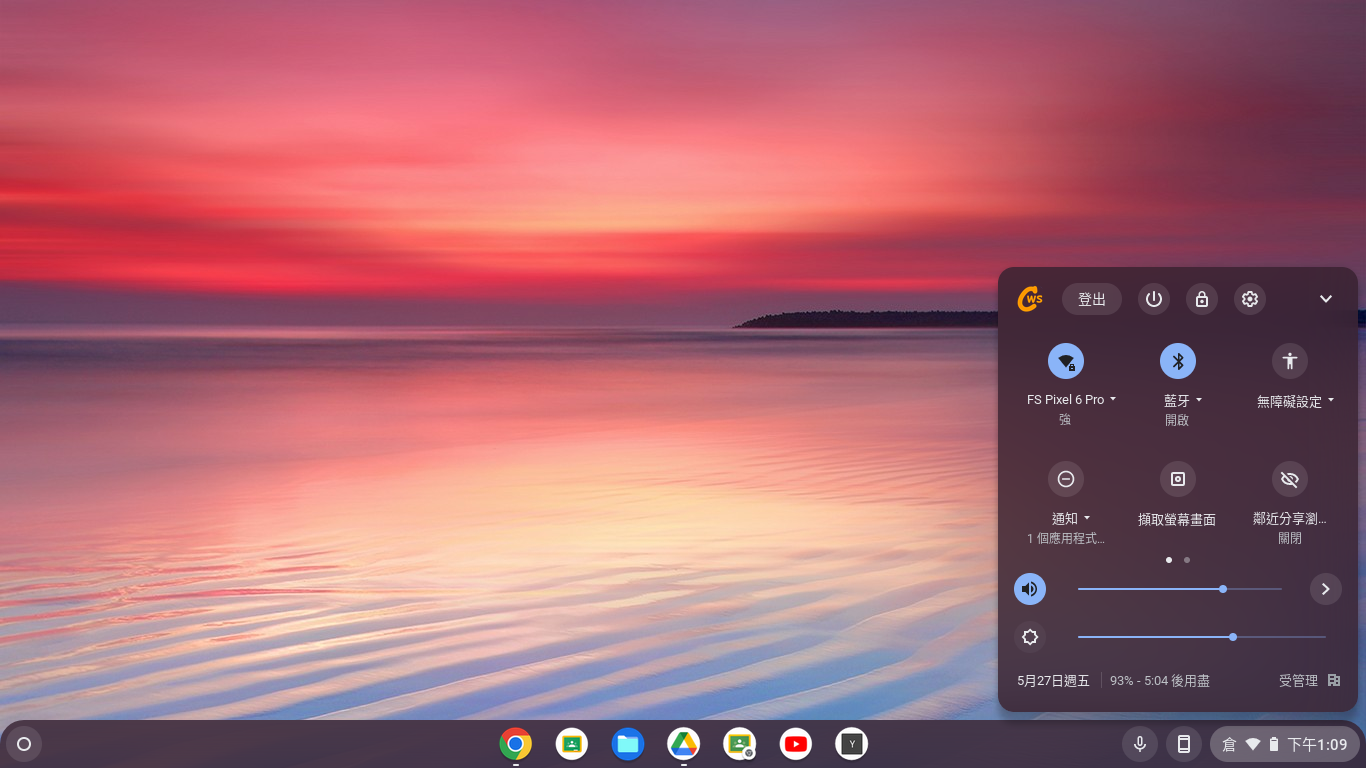 Chromebook 鍵盤與操作
基本操作
登出、關機、電池壽命及其他設定
‹#›
Chromebook 鍵盤與操作
觸控板使用方法
單指：
移動游標：在觸控板上移動手指。
點擊：按下觸控板的下半部即可，也可以輕按觸控板執行點擊。
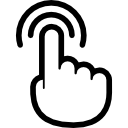 ‹#›
[Speaker Notes: 一、二、三指法]
Chromebook 鍵盤與操作
觸控板使用方法
雙指：
按右鍵：用兩指按下觸控板，或按住  Alt  鍵然後以單指點擊觸控板。
捲動：兩指放在觸控板上，上下移動即可垂直捲動，左右移動即可水平捲動。
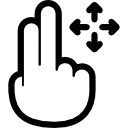 ‹#›
Chromebook 鍵盤與操作
觸控板使用方法
雙指：
滑動：使用兩指快速向左或向右滑動，即可在瀏覽網頁或使用應用程式時返回或繼續。
拖曳：用一隻手指按一下您要移動的項目，放上第二隻手指移動項目，然後放開兩隻手指，即可將該項目放置在新的位置
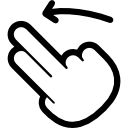 ‹#›
Chromebook 鍵盤與操作
觸控板使用方法
三指：
瀏覽所有開啟的視窗：使用三指向下滑動。
切換分頁：如果您開啟了多個瀏覽器分頁，只要使用三指向左和向右滑動，即可快速切換各分頁。
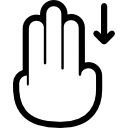 ‹#›
「檔案」程式介紹
按下搜尋鍵或啟動器按鈕，點選「檔案」程式圖示或按  Alt  +  Shift  +  M  快速鍵開啟。
雲端硬碟檔案也可以在此管理
.zip 壓縮檔可以直接查看檔案
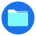 ‹#›
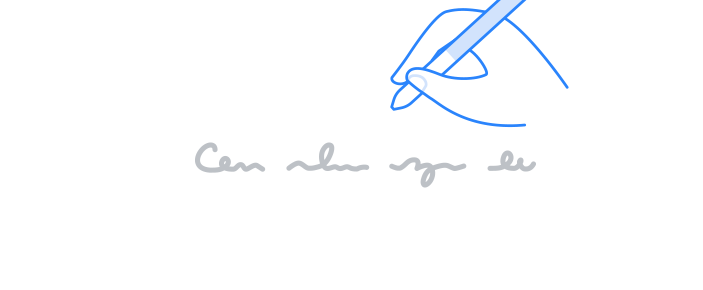 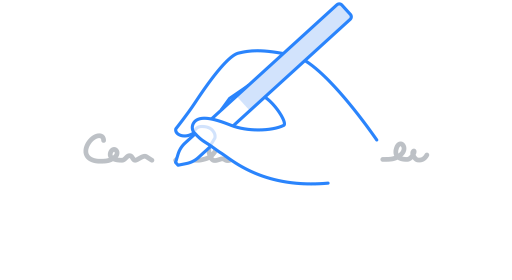 Chromebook的觸控筆
「草寫」
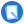 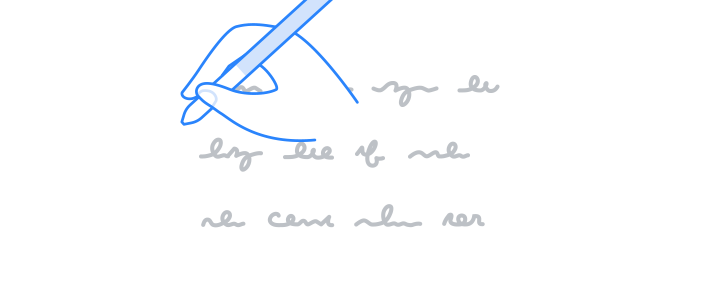 ‹#›
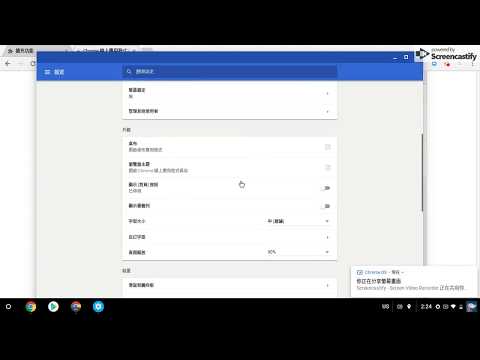 Chromebook 輸入法安裝
‹#›
[Speaker Notes: 新增類嘸蝦米輸入法]
補充資料-新增類嘸蝦米輸入法
1.先安裝JsCIN 擴充功能-請點連結
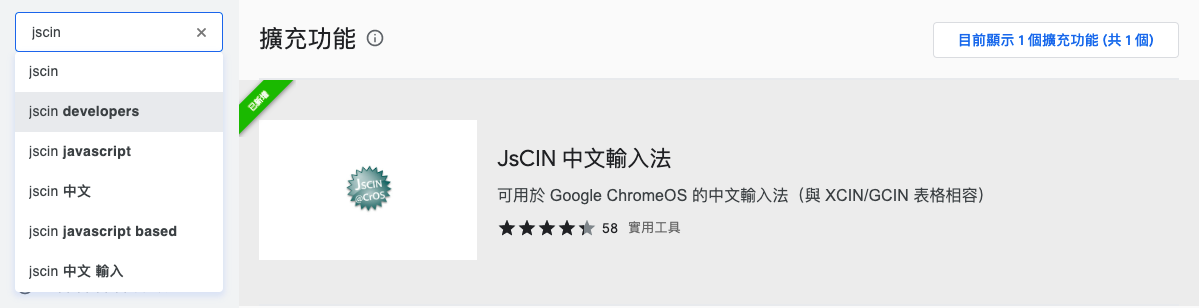 1
‹#›
2.請下載  liu字根表
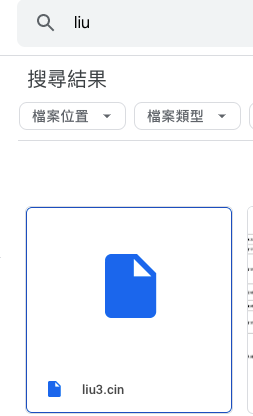 ‹#›
3.找到JsCIN→點選項
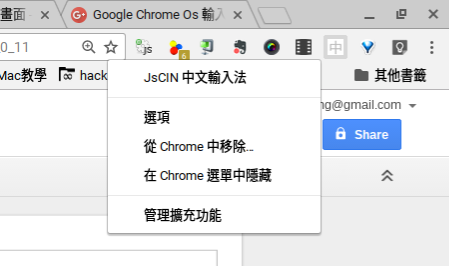 3
‹#›
4.將已啟用的輸入法留下”嘸蝦米”
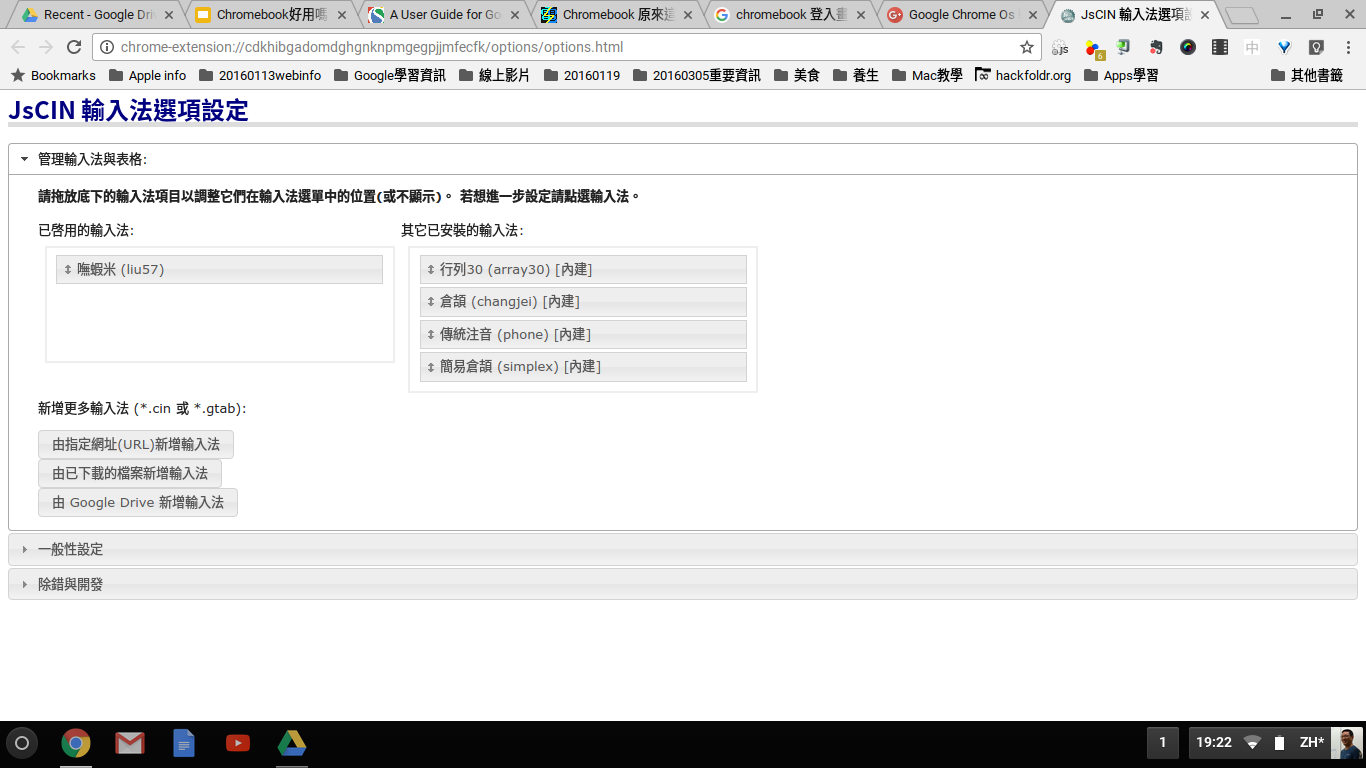 ‹#›
5.到Chromebook桌面右下方”設定鍵盤”
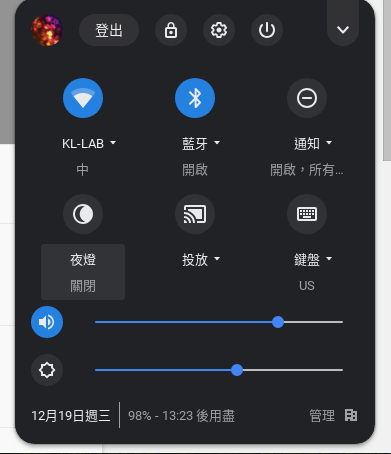 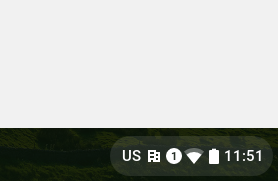 ‹#›
6.新增”JsCIN”輸入法
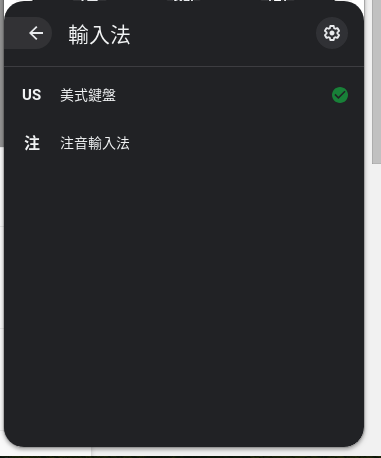 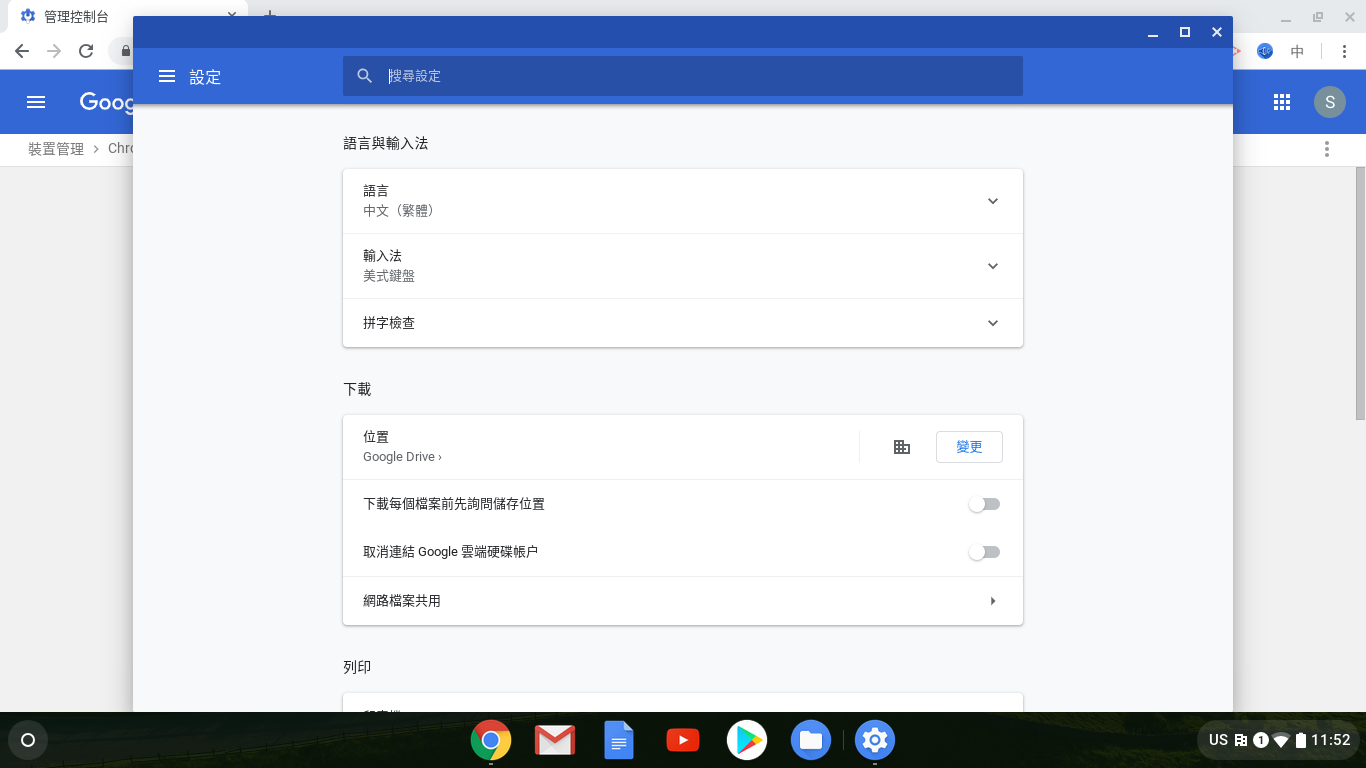 ‹#›
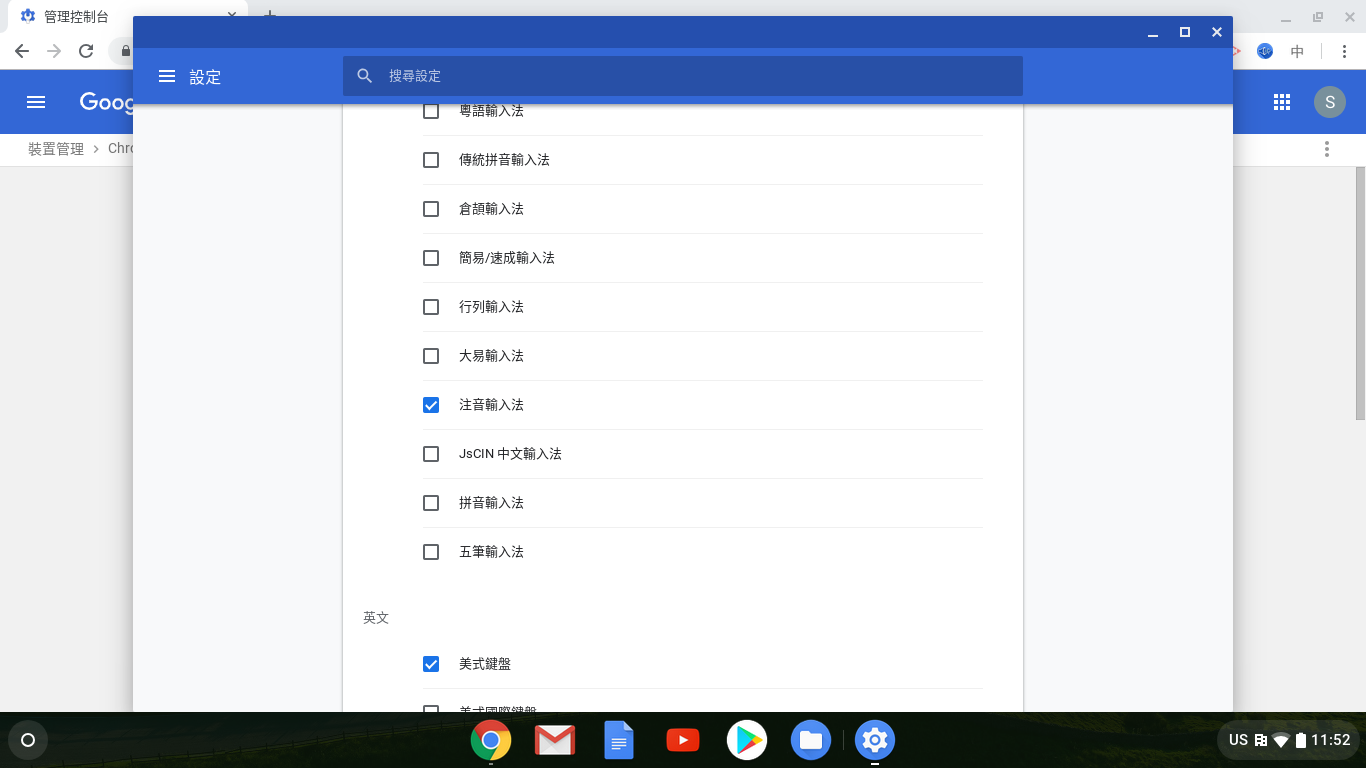 ‹#›
新增應用程式或擴充功能
開啟 Chrome 線上應用程式商店。
按一下左欄中的 [應用程式] 或 [擴充功能]。
瀏覽或搜尋您要新增的項目。
找到您要新增的應用程式或擴充功能後，請按一下 [加到 Chrome]。
如果您要新增擴充功能：
查看擴充功能可存取的資料類型。
按一下 [新增擴充功能]。
新增的應用程式會顯示在啟動器中；擴充功能則會以按鈕形式顯示在 Chrome 工具列中。
‹#›
新增Android應用程式（需要管理員開啟）
按搜尋鍵或啟動器按鈕顯示應用程式。
開啟 Play商店。
瀏覽或搜尋您要新增的應用程式。
找到您要新增的應用程式後，按一下 [安裝]。
新增的應用程式會顯示在啟動器中，另外可安裝的應用程式需管理員核准。
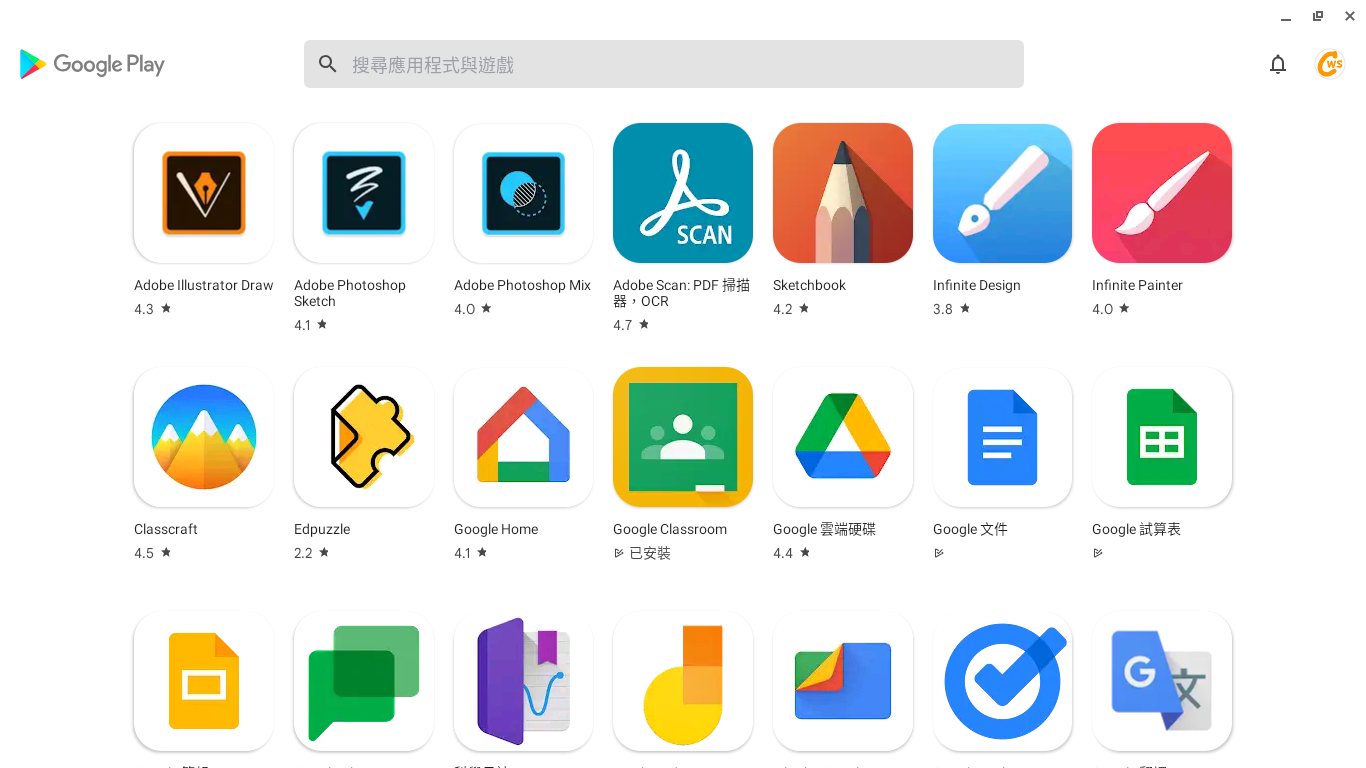 ‹#›
Chromebook 結合 Google Workspace for Education 應用教學與實作
‹#›
Chromebook × Google Workspace for Education
Google 文件簡易操作介紹
Gmail 簡易操作介紹
Google Drive 簡易操作介紹
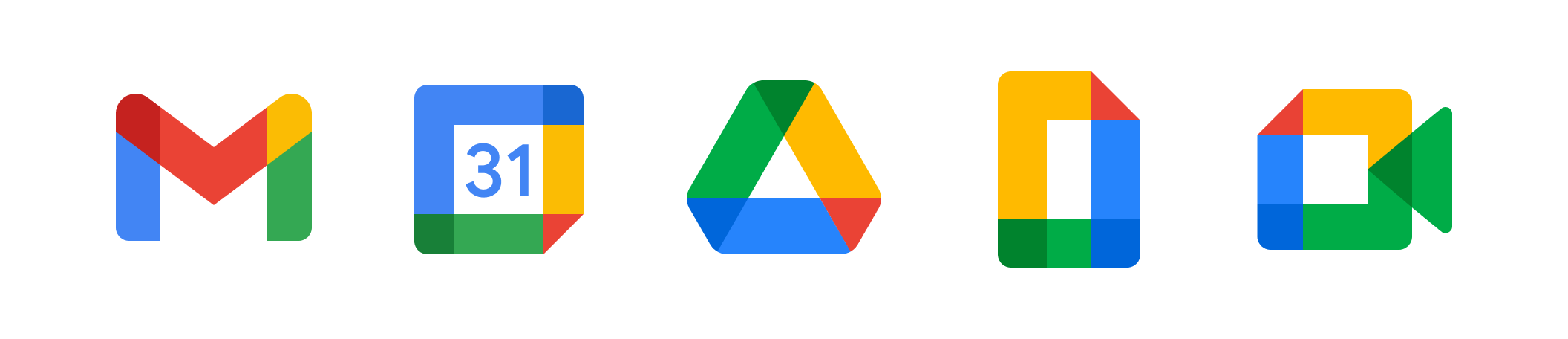 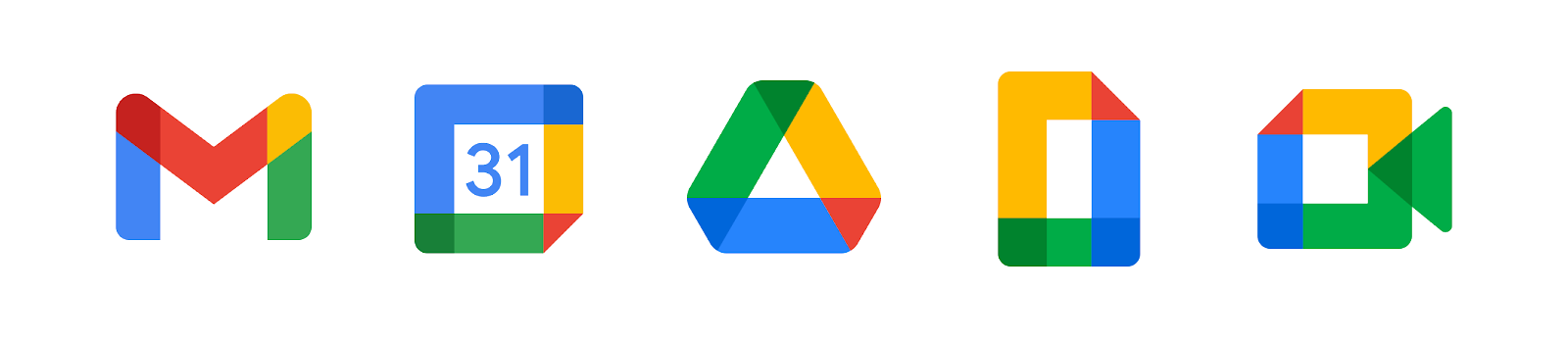 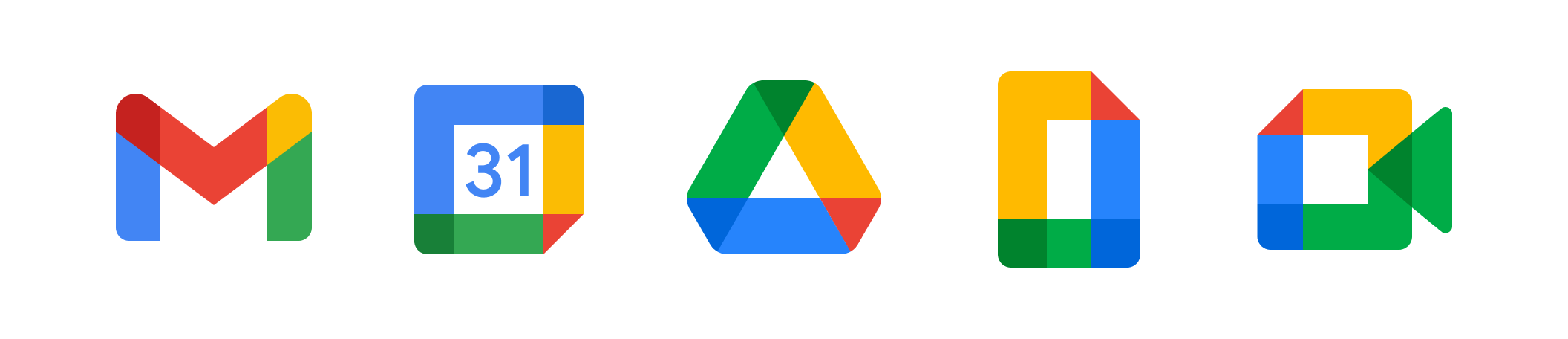 Google Search 簡易操作介紹
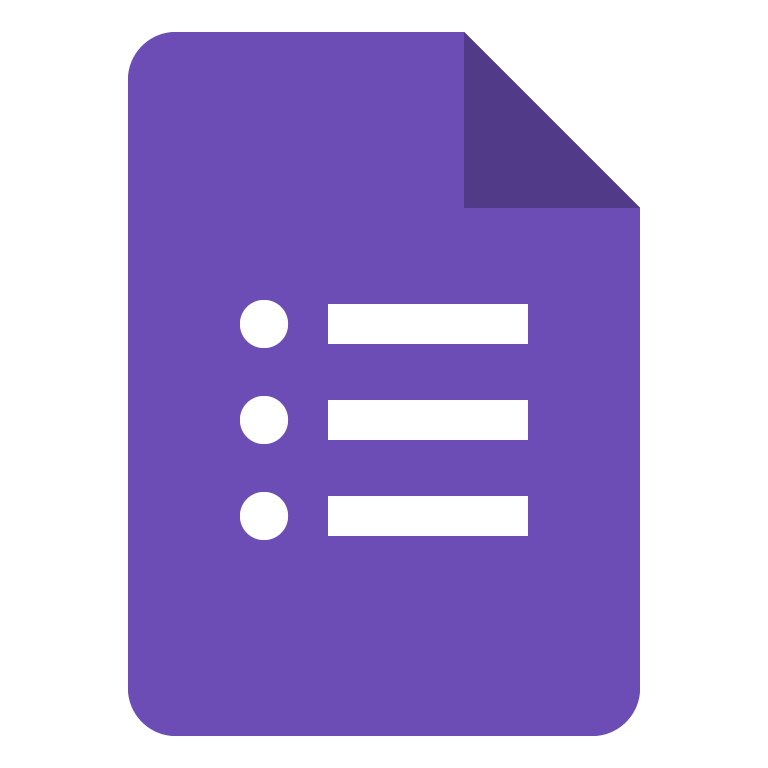 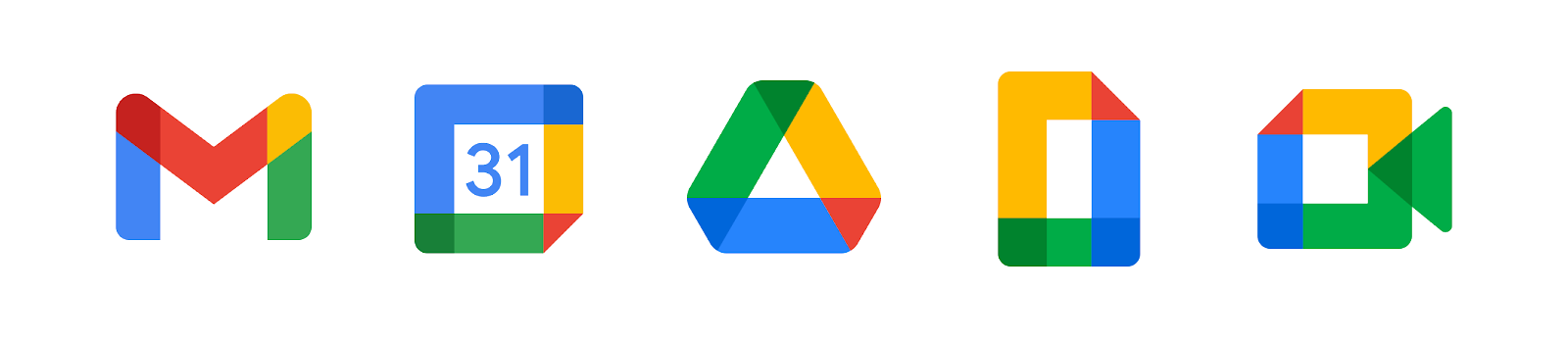 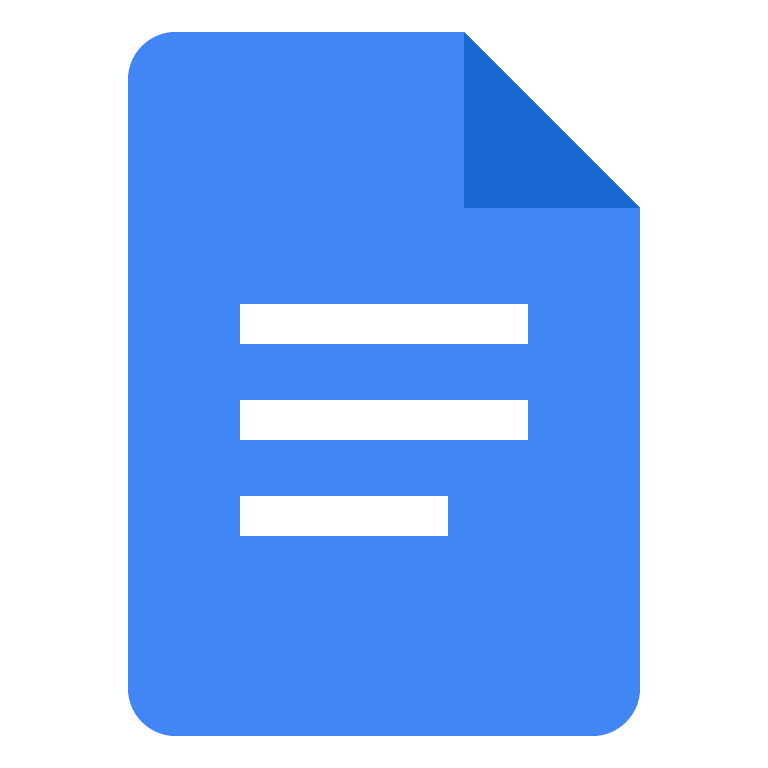 Google Keep 簡易操作介紹
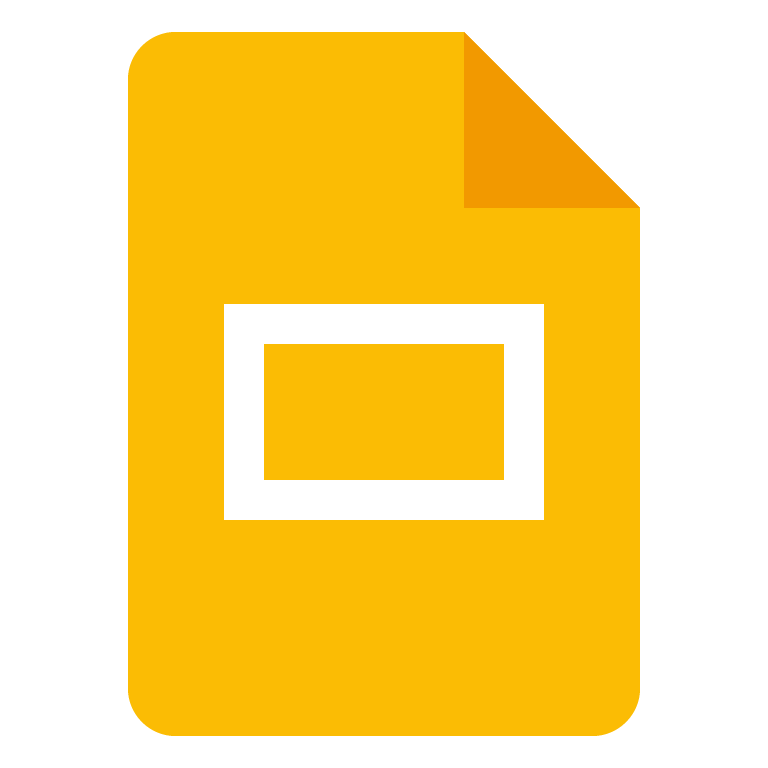 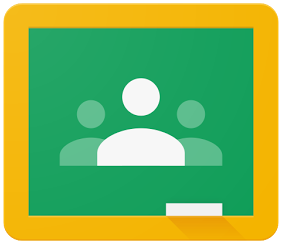 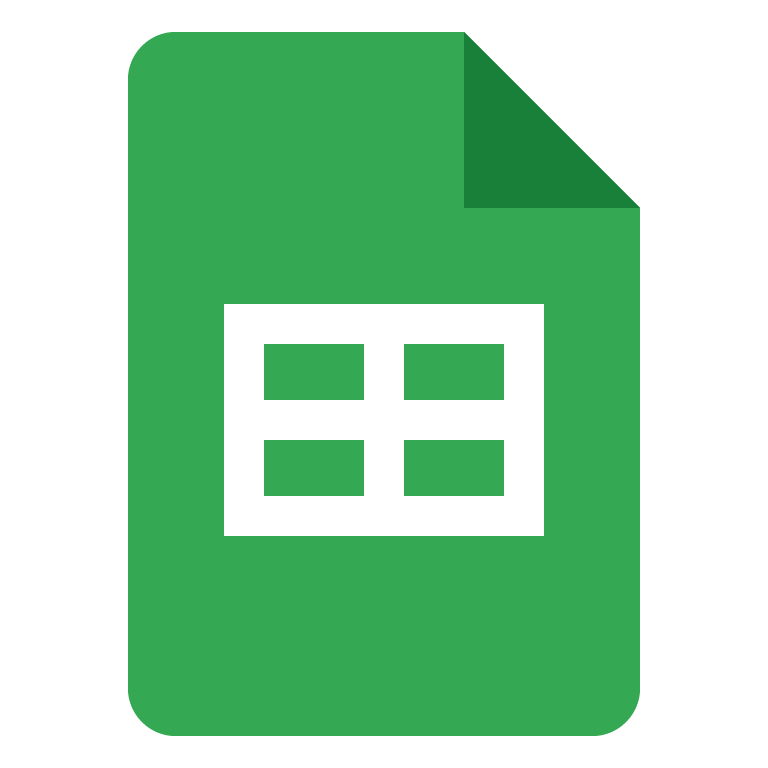 Google Marketplace 外掛介紹
‹#›
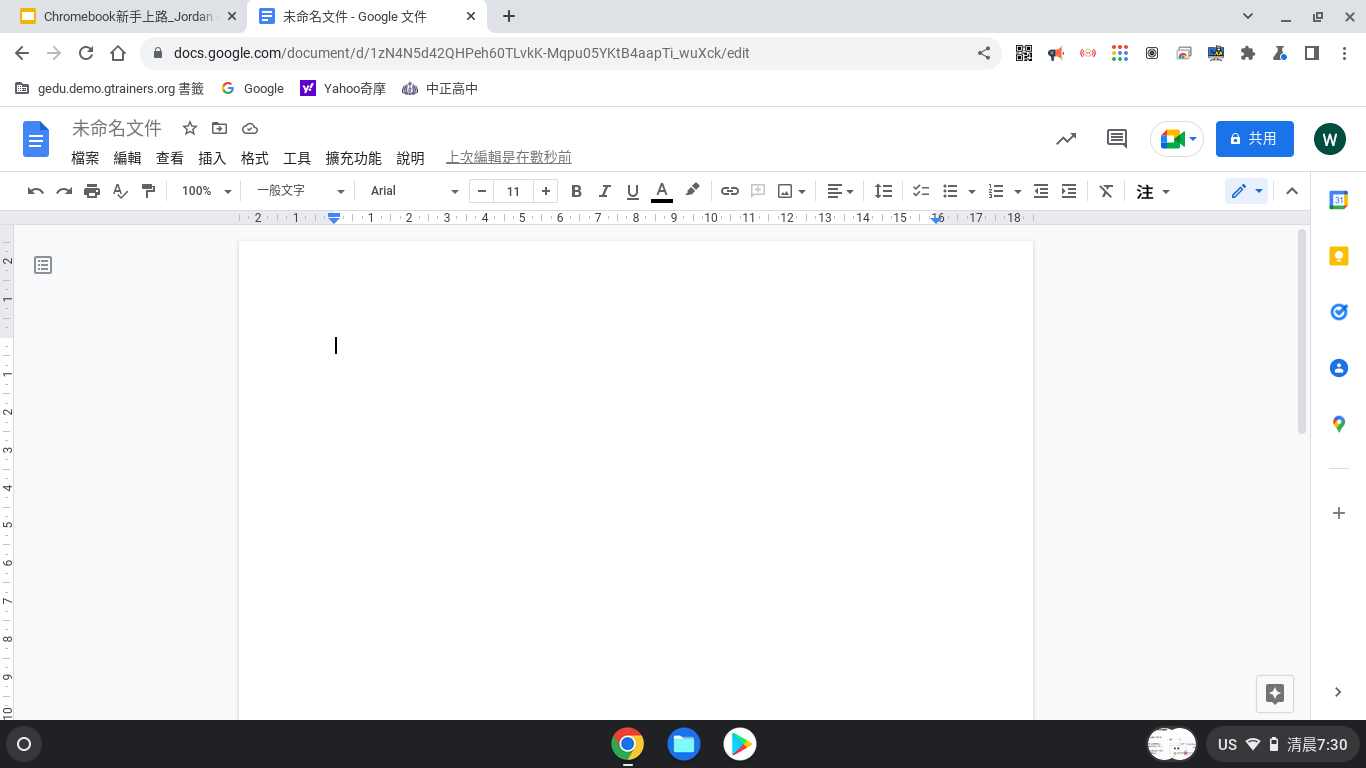 Google 文件
‹#›
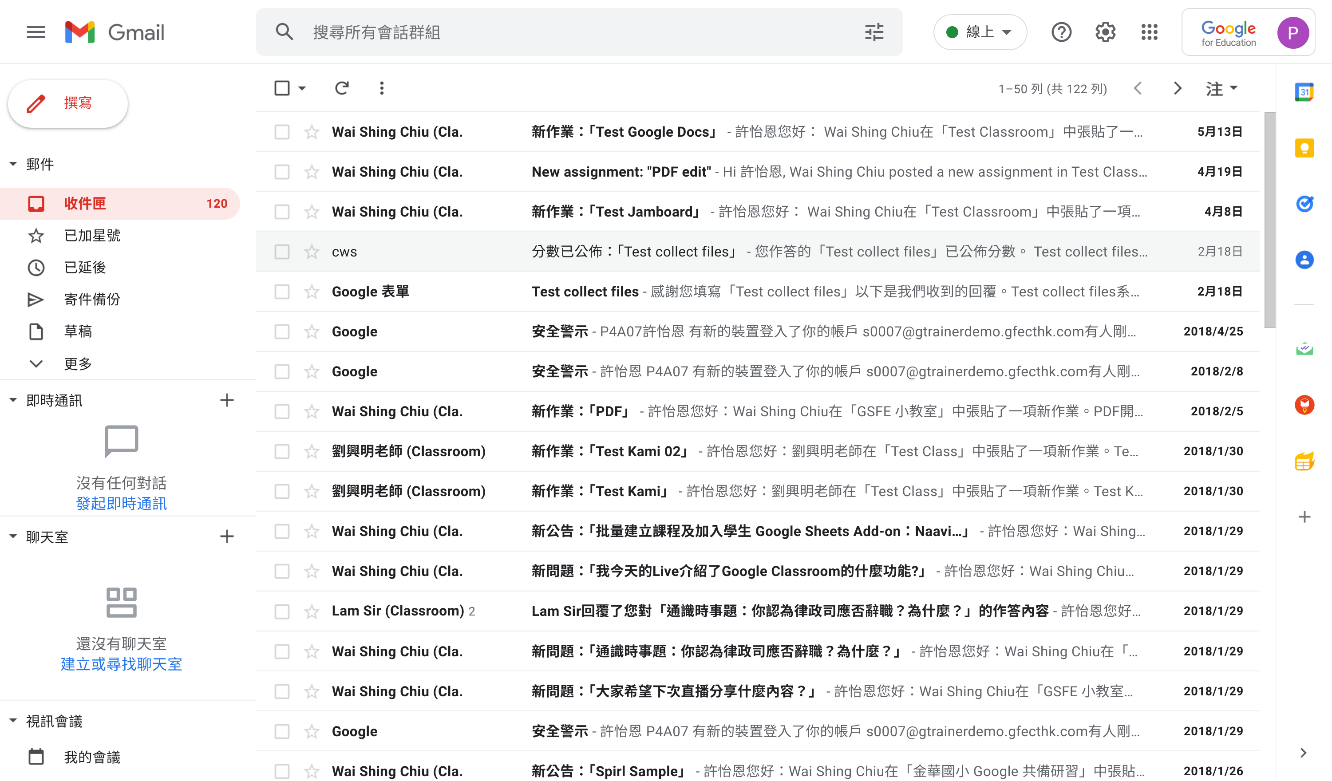 Gmail 簡易操作介紹
‹#›
Google Drive簡易操作介紹
電腦/檔案備份
無病毒
任何地點、任何時間
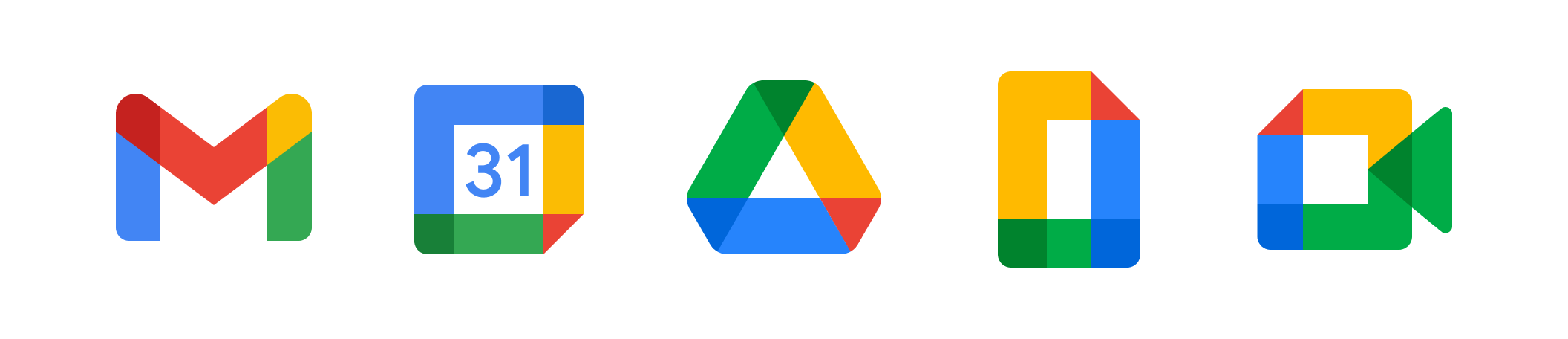 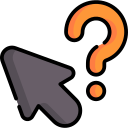 檔案分享（限時）共用
版本管理
離線使用
‹#›
[Speaker Notes: 為什麼使用雲端硬碟]
介面介紹：
4
3
新增
各個位置
搜尋
設定
建議檔案
所有檔案
插件Add-on
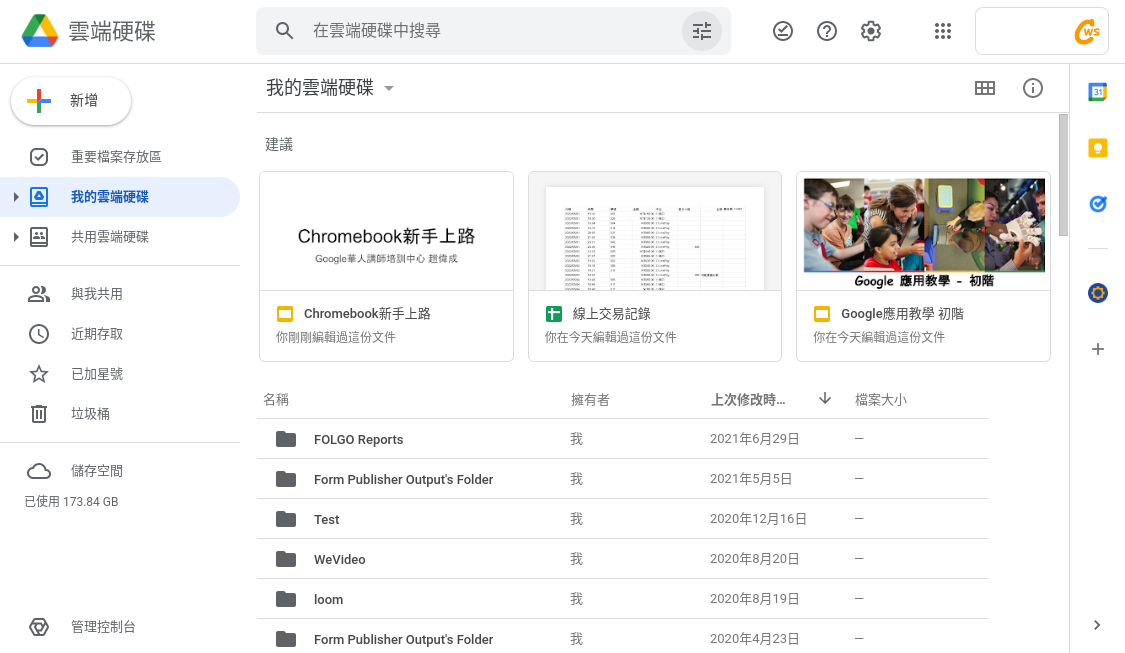 1
7
5
2
6
‹#›
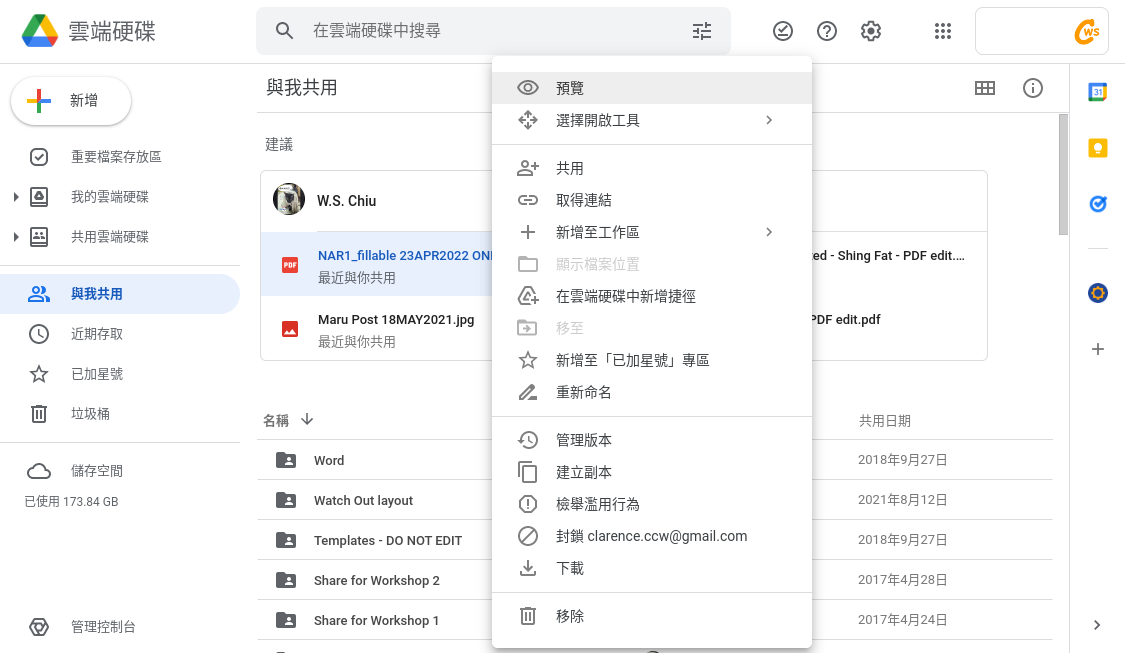 與我共用FAQ：
如何管理檔案（新增捷徑）
空間計算（擁有者）
檔案誤刪（擁有者，我的雲端硬碟）
‹#›
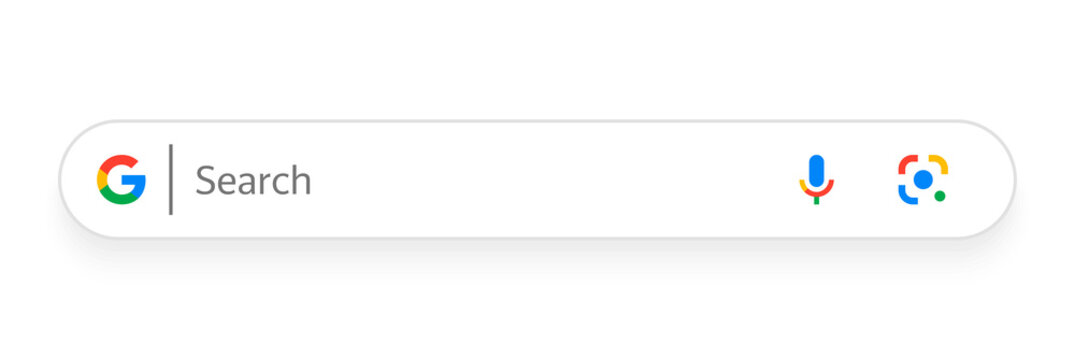 Google Search簡易操作介紹
‹#›
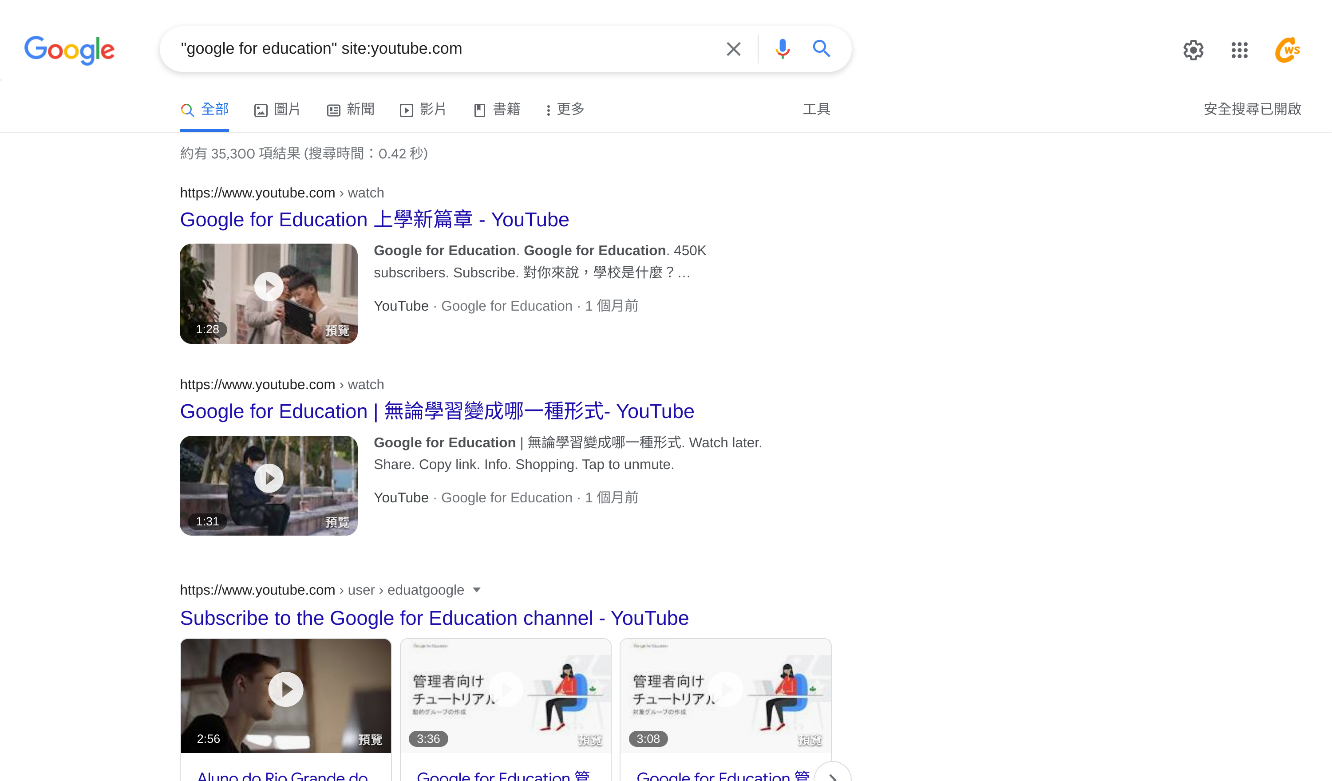 搜尋技巧
‹#›
[Speaker Notes: 搜尋社交媒體在字詞前方加上 @ 即可搜尋社交媒體，例如：@twitter。		
搜尋價格在數字前方加上 $，例如：相機 $400。
搜尋主題標記在字詞前方加上 #，例如：#懷舊星期四。
排除含特定字詞的搜尋結果在要排除的字詞前方加上 -，例如：豹的速度 -汽車。
搜尋完全相符的結果在字詞或詞組前後加上引號。例如："最高的建築物"。
搜尋特定數字範圍在兩個數字之間加上 ..，例如：相機 $50..$100。
結合不同的搜尋字詞在各個搜尋查詢字詞之間加上 OR，例如：馬拉松 OR 賽跑。
搜尋特定網站在網站或網域前方加上 site:，例如：site:youtube.com 或 site:.gov。
搜尋相關網站在已知網址前方加上 related:，例如：related:time.com。
查看網站的 Google 快取版本在網址前方加上 cache:。]
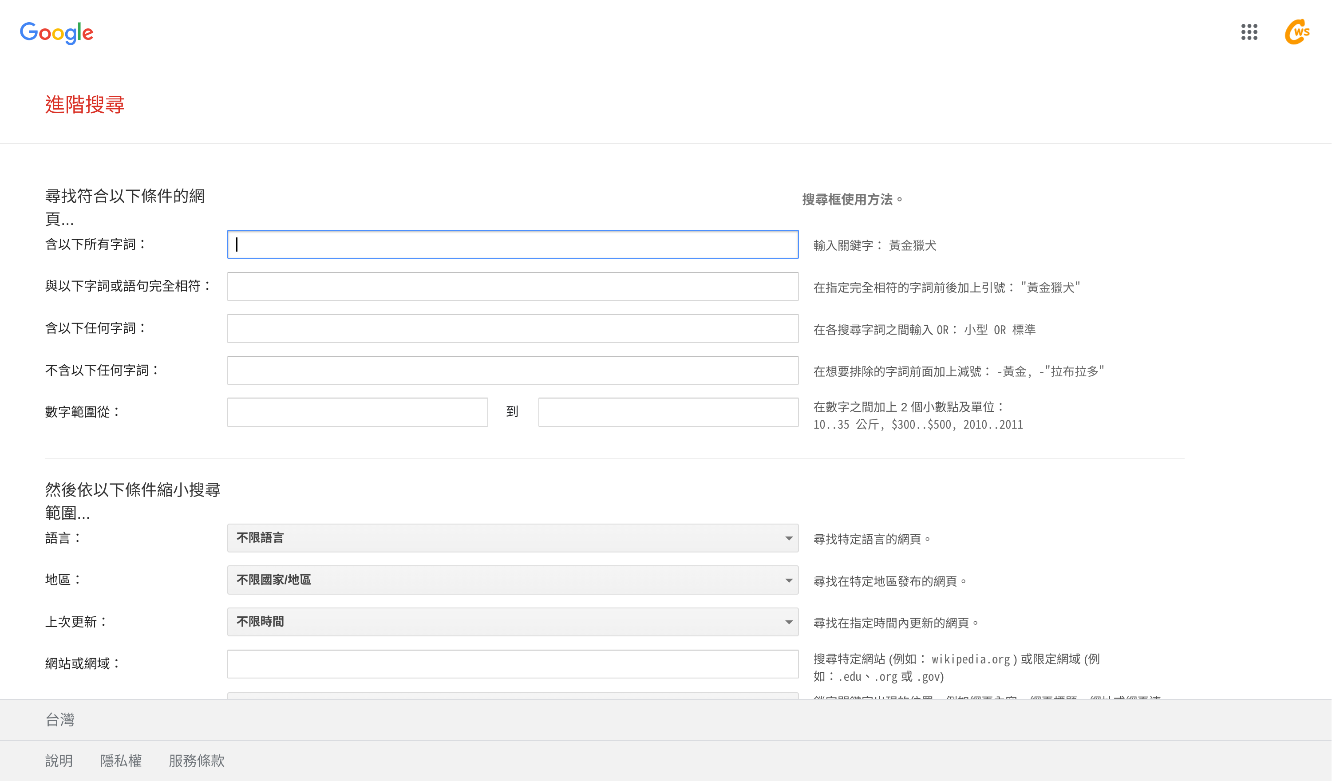 進階搜尋
‹#›
[Speaker Notes: https://www.reshot.com/?ref=techmoon

https://www.freepik.com/]
不止搜尋
‹#›
[Speaker Notes: 不止搜尋
計算機
單位轉換器
顏色代碼
貨幣轉換]
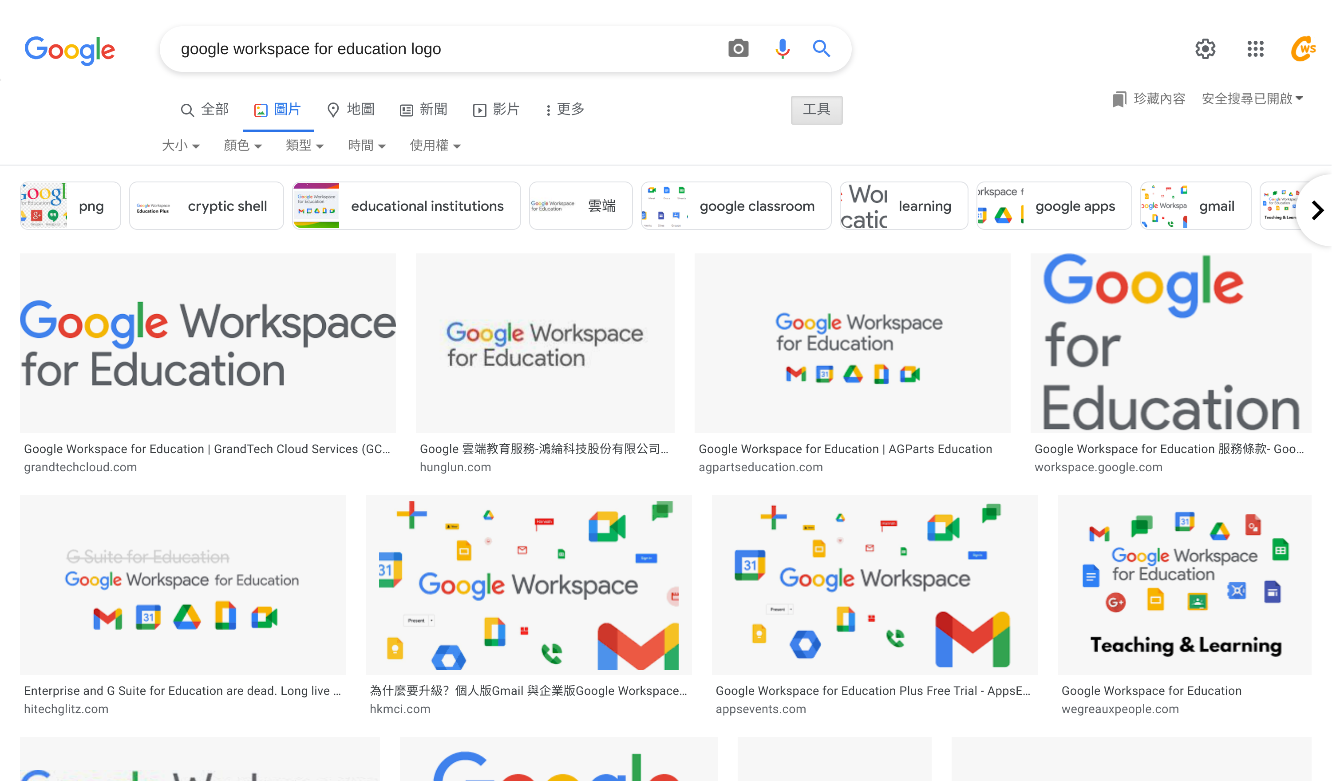 圖片進階搜尋項目
‹#›
[Speaker Notes: 圖片大小*：依大小尺寸尋找圖片。
長寬比：找出特定形狀的圖片，例如「高」、「正方」、「寬」或「全景」。
圖片色彩*：尋找全彩、黑白、透明背景，或是特定顏色的圖片。
圖片類型*：尋找特定類型的圖片，例如相片、插圖、線條藝術畫、臉部特寫或動畫圖片。
地區：尋找在特定地區發布的圖片。
網站或網域：搜尋特定網站 (例如：sfmoma.org) 或限定網域 (例如：.edu、.org 或 .gov)。
安全搜尋：排除含有煽情露骨內容的搜尋結果。進一步瞭解安全搜尋。
檔案類型*：尋找特定格式的圖片，例如 JPG、GIF、PNG、BMP、SVG、WEBP、ICO 或 RAW。
使用權限*：尋找附有授權資訊的圖片。
*在圖片搜尋結果中也可以利用“工具”設定篩選]
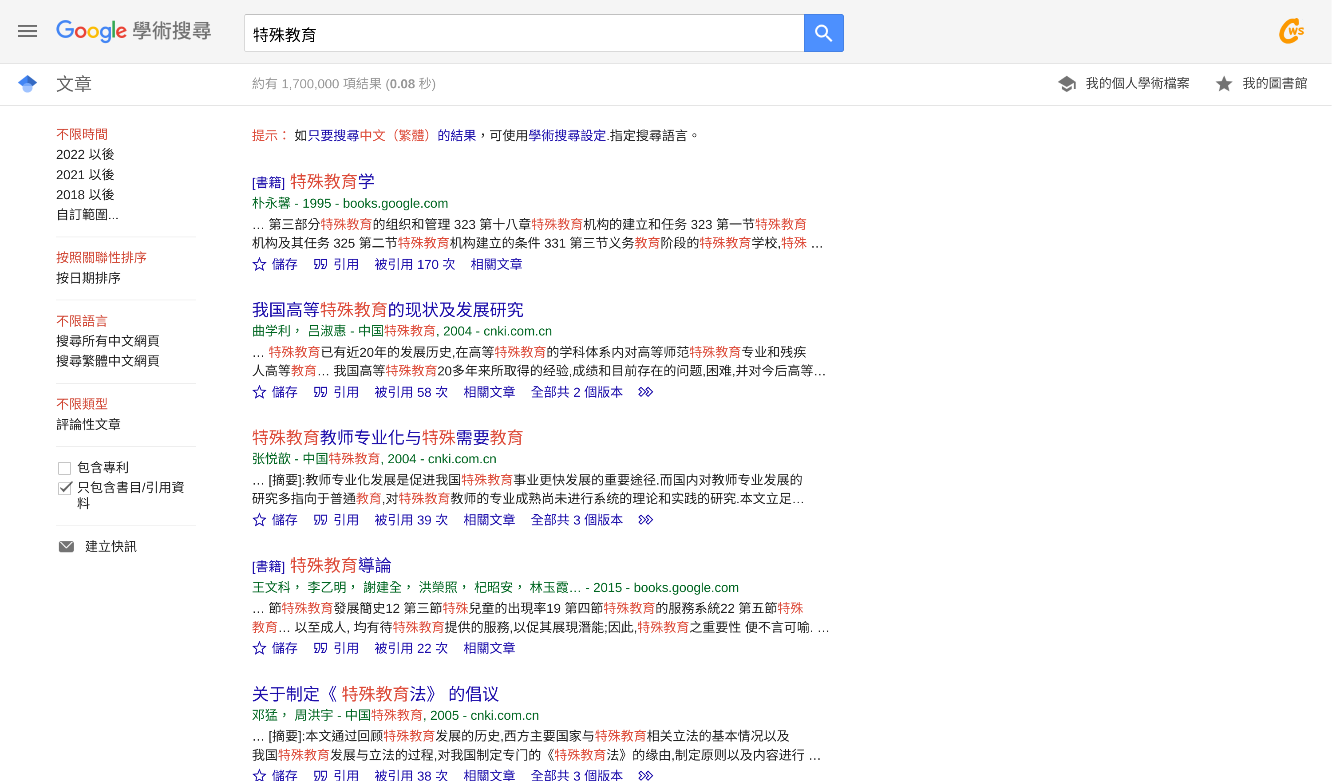 學術搜尋
‹#›
[Speaker Notes: 進階搜尋
尋找文章
包含所有字詞
包含完全符合詞組
包含至少一個字詞
不包含此字詞
字詞出現之處：文章中任何地方 / 在文章的標題中
傳回指定作者所撰寫的文章：例如， "PJ Hayes" 或 McCarthy
傳回在指定刊物中發表的文章：例如， J Biol Chem 或 Nature
傳回介於指定日期範圍的文章：例如， 2002]
Google Keep 簡易操作介紹
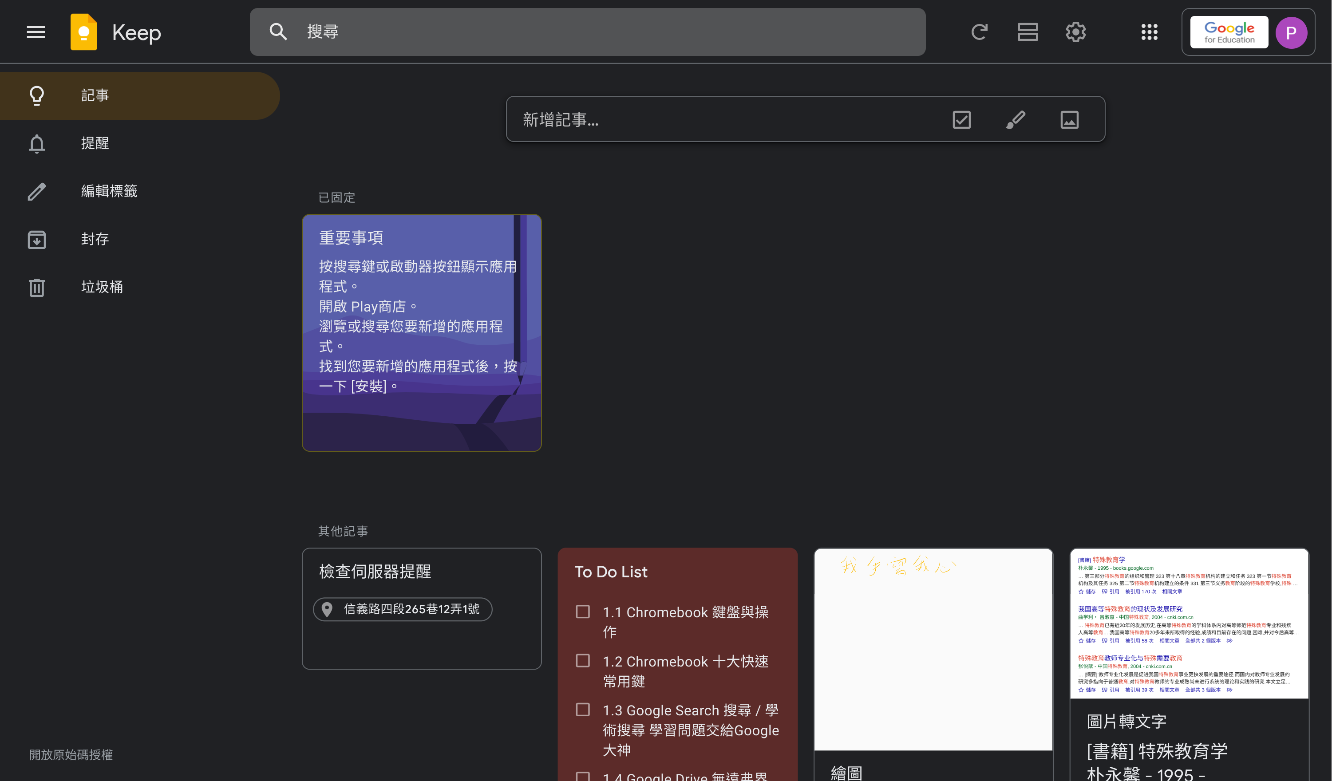 ‹#›
[Speaker Notes: 固定
提醒
核取方塊
繪圖
擷取圖片文字]
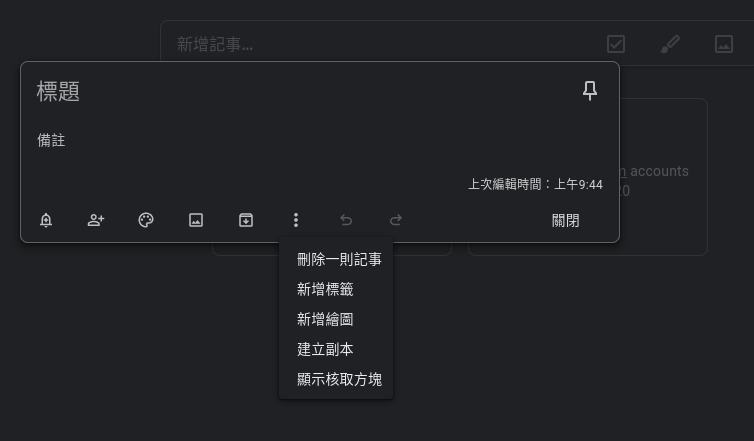 ‹#›
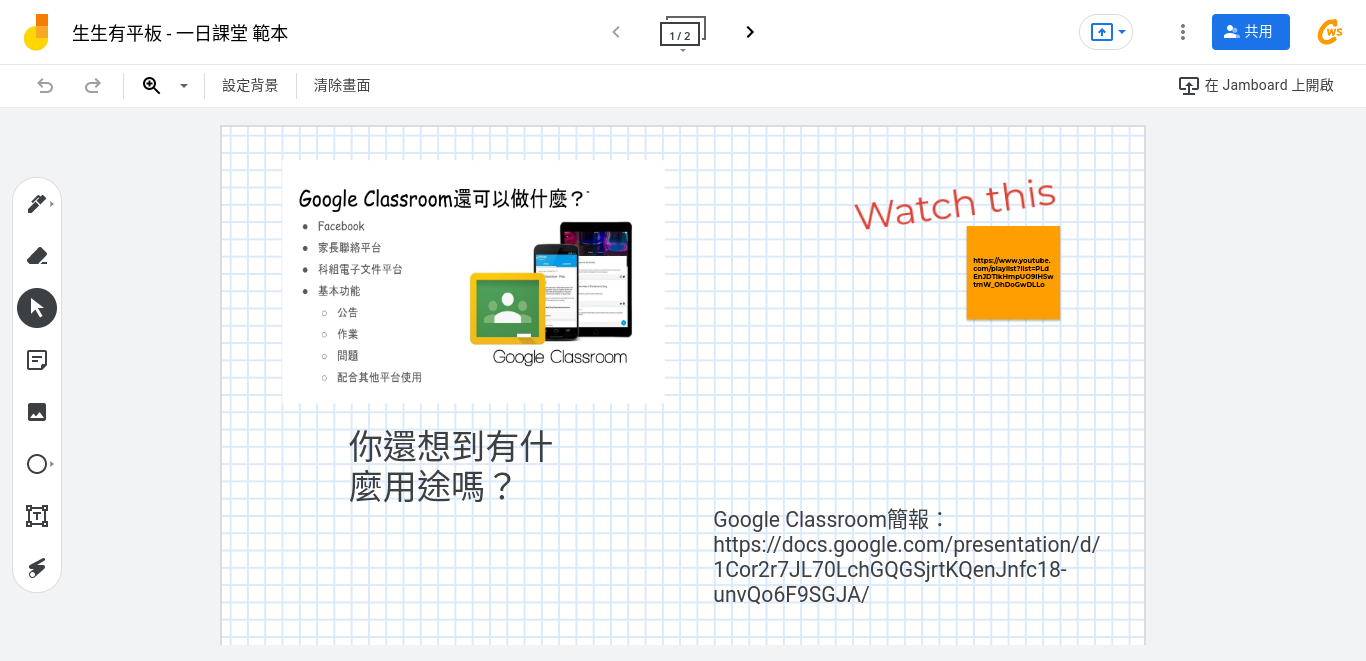 Jamborad教學應用範本
[Speaker Notes: 建議替代]
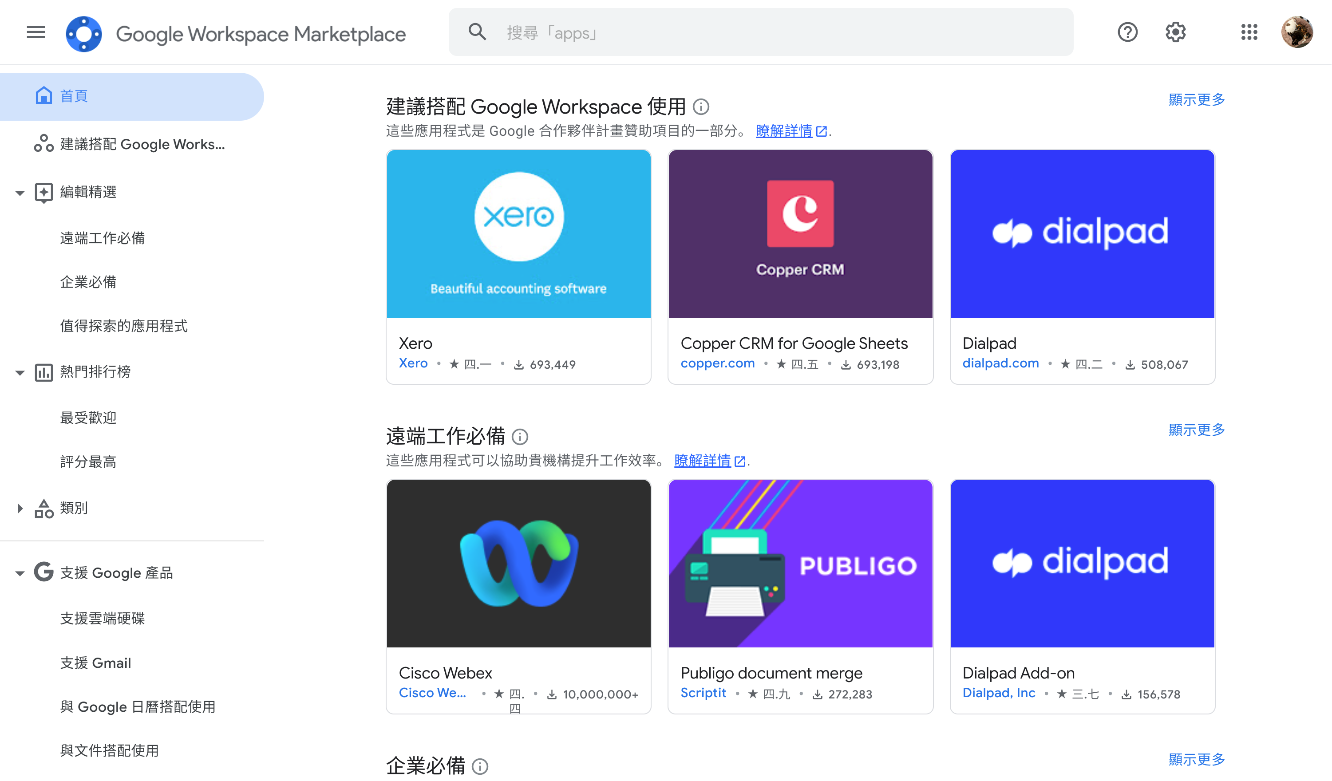 Google Marketplace 外掛介紹
‹#›
推薦外掛應用
FormLimiter
Slido
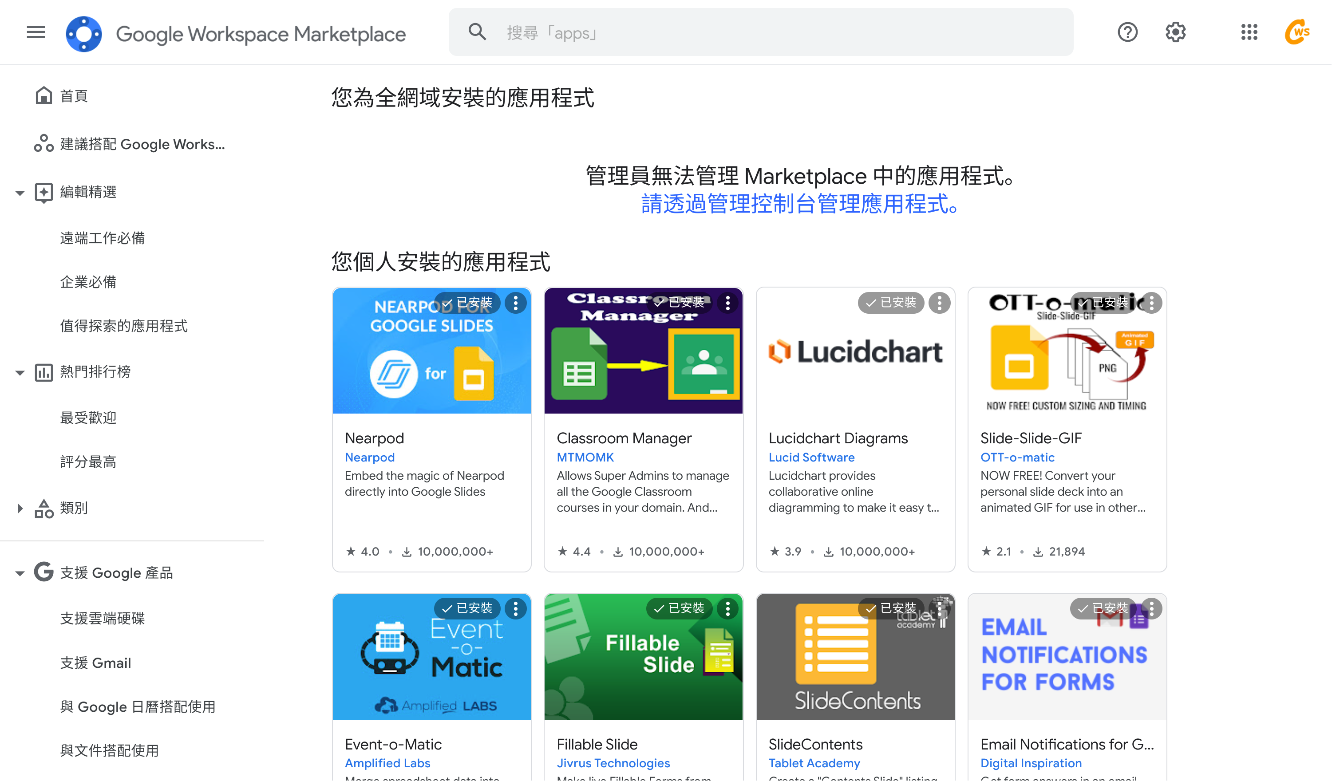 Coggle
Photopea
‹#›
[Speaker Notes: https://youtu.be/-NKCqKbgTKM

https://workspace.google.com/marketplace/app/miro/1062019541050]
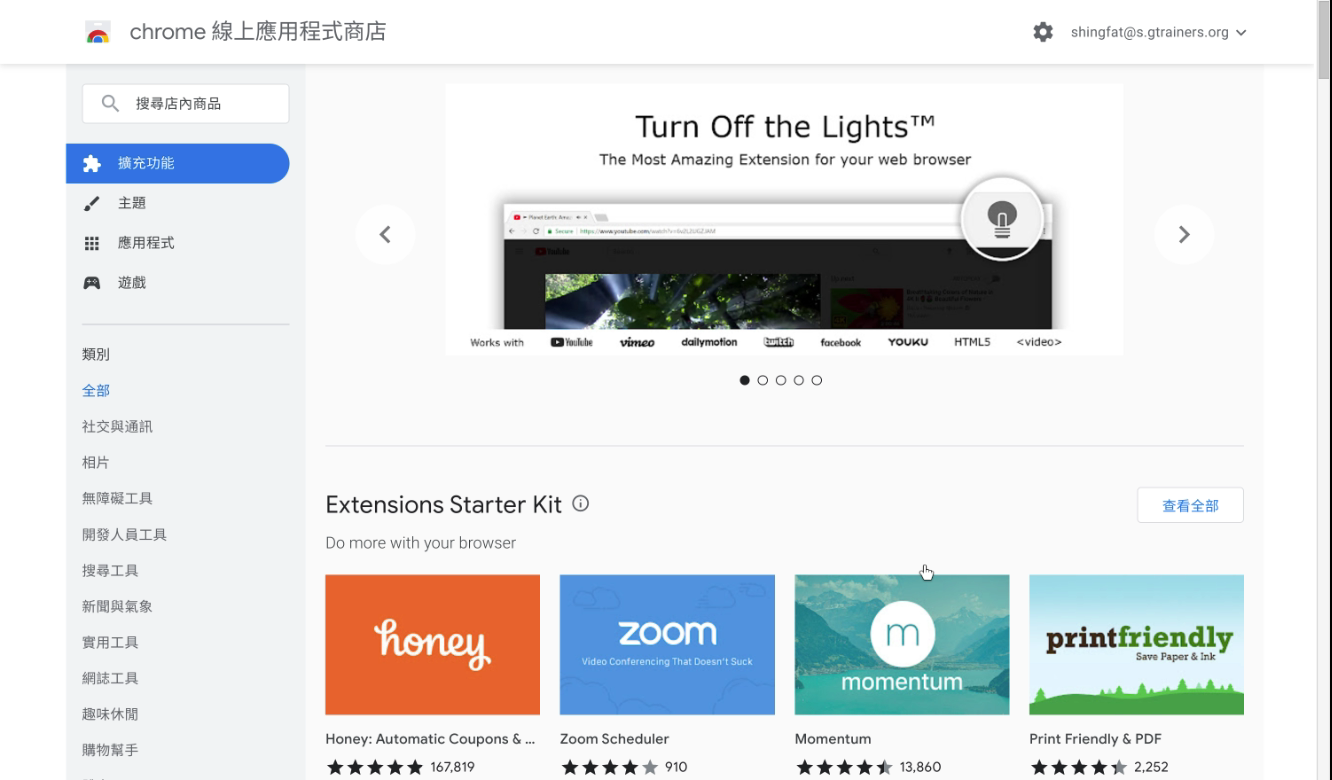 Chrome Web Store 應用程式與擴充功能
‹#›
十大最受歡迎應用程式與擴充功能
G app launcher
Nimbus Screenshot & Screen Video Recorder
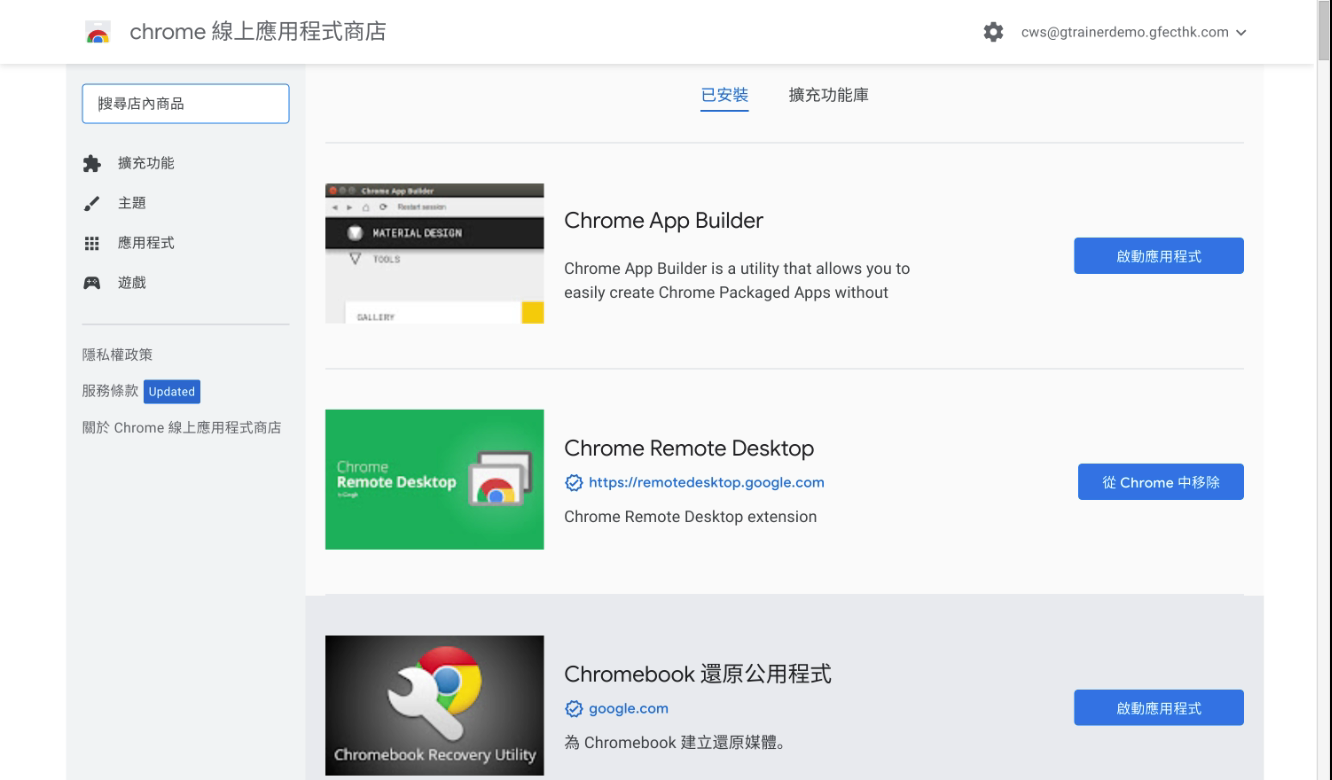 Keep / Mote：語音筆記和反饋
Loom / Screencastify
WeVideo / Clipchamp
‹#›
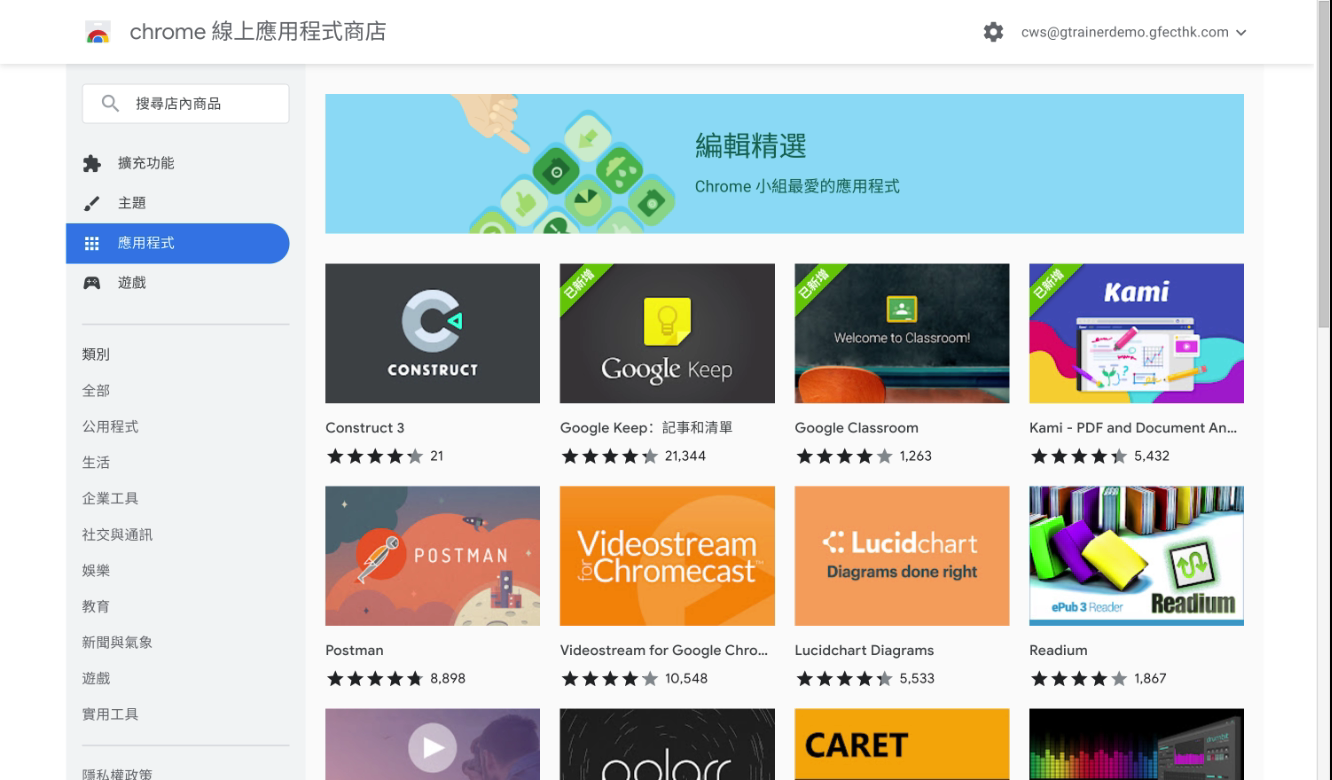 十大最受歡迎應用程式與擴充功能
ClassroomGo
Page Marker - Draw on Web / Web Paint - screenshot
CraftyZoom
Mote
Chrome Remote Desktop
‹#›
Chromebook 教學應用資源介紹與實作
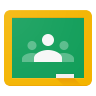 GTO學校，一日限定，
正式上線～

Try & 
Work Out
‹#›
Quizizz & Google Classroom & interact
學生登入容易，不會造成老師痛苦
題目可以網路搜尋，老師題目編製或是修改非常容易
可以派成作業，學生在家裡有app就可以練習
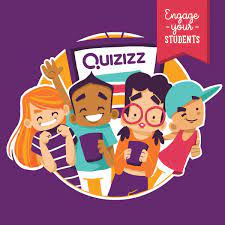 因為題目搜尋容易，所以可以設計非常多種程度的題目，實施差異化學習
老師可以隨時上網查詢成績，掌握學生答題狀況
課堂上可以運用LIVE模式，讓學生對戰比賽
‹#›
[Speaker Notes: Quizizz
Quizizz結合書商資料]
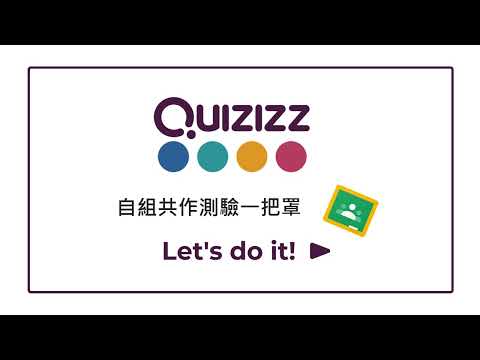 ‹#›
請老師點此連結填寫回饋暨簽退表喔～
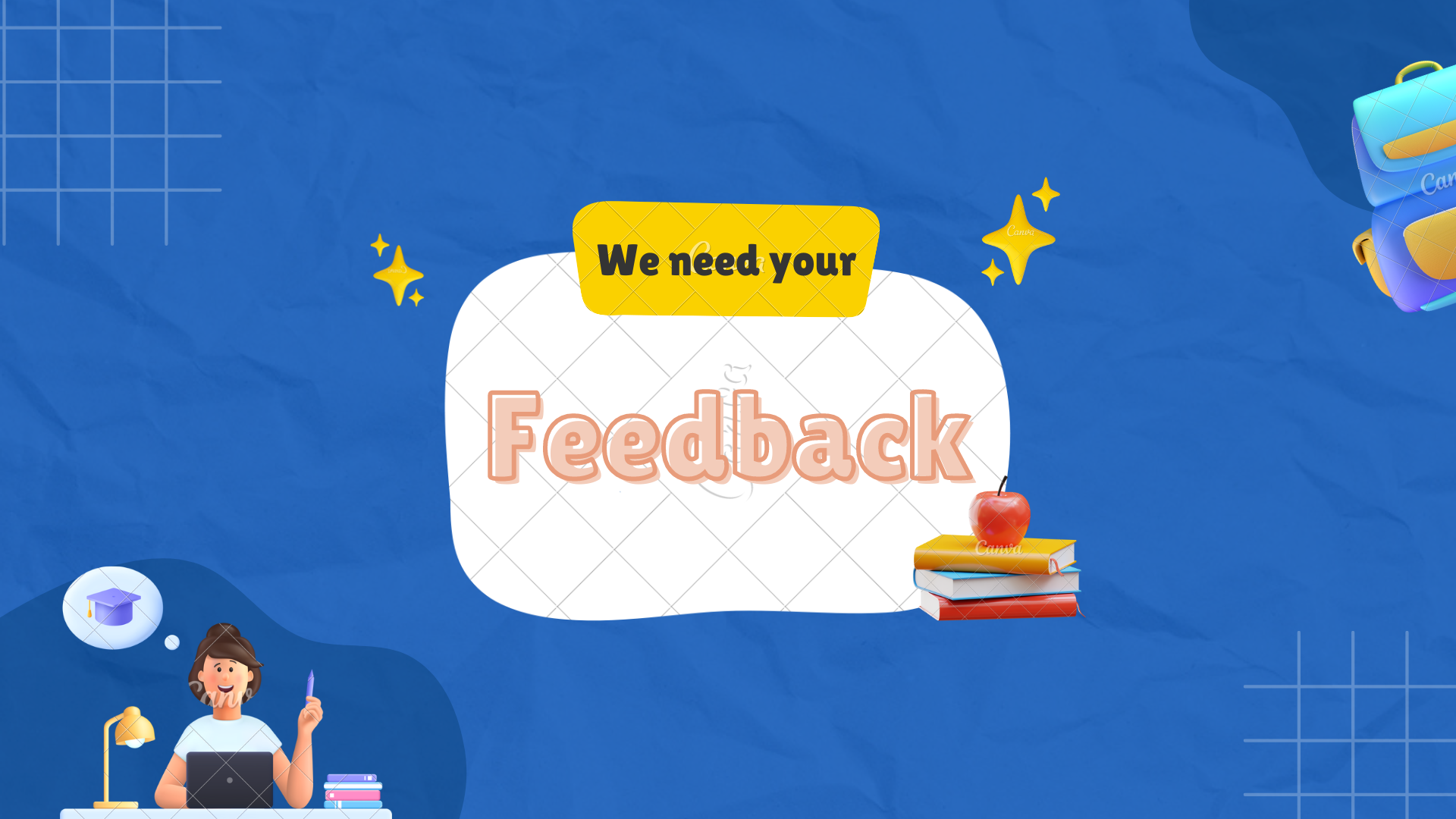 ‹#›
Q & A
‹#›
[Speaker Notes: https://toneoz.com/]
Thanks
‹#›